Tracheostomy
By : mohammed khalid abd-alfattah
01. Anatomy
02. Tracheastomy overview
03. Tracheastomy indications
04. Tracheastomy tubes
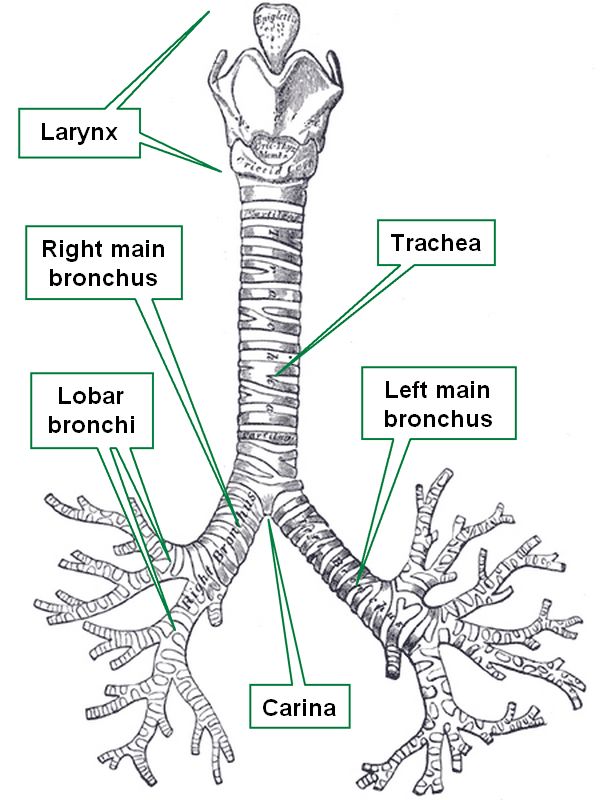 INTRODUCTION
The trachea, is a cartilaginous tube that connects the larynx to the bronchi of the lungs, allowing the passage of air, and it extend from the larynx and branches into the two primary bronchi.
[Speaker Notes: lower border of the cricoid cartilage at the level of the 6th cervical vertebra 
The patency of the trachea is maintained by a series of 15–20 U-shaped cartilages.]
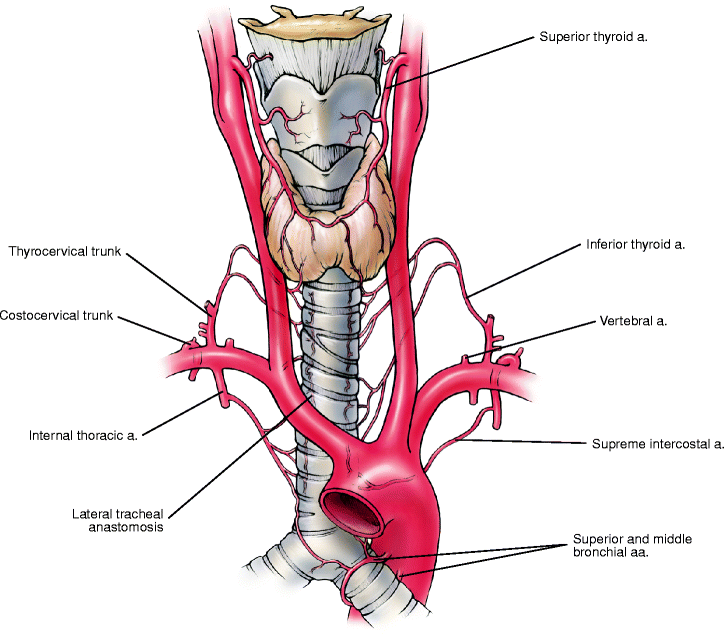 It begins as a continuation of the larynx at the lower border of the cricoid cartilage at the level of the 6th cervical vertebra , it descends in the midline of the neck … 

In the thorax  it ends at the carina by dividing into right & left main bronchi at the level of  the sternal angle opposite to the disc between T4/5

So it extend from C6-T4/5.

The upper part of trachea receives and drains blood through the inferior thyroid arteries and veins;[2] the lower trachea receives blood from bronchial arteries.

The lymphatic vessels of the trachea drain into the pretracheal nodes that lie in front of the trachea, and paratracheal lymph nodes that lie beside it
[Speaker Notes: In adult , the trachea is about (11.5cm) in length and nearly  (2.5cm) in diameter.

In infants , the trachea is about (4 to 5 cm)]
Trachea cervical Relations
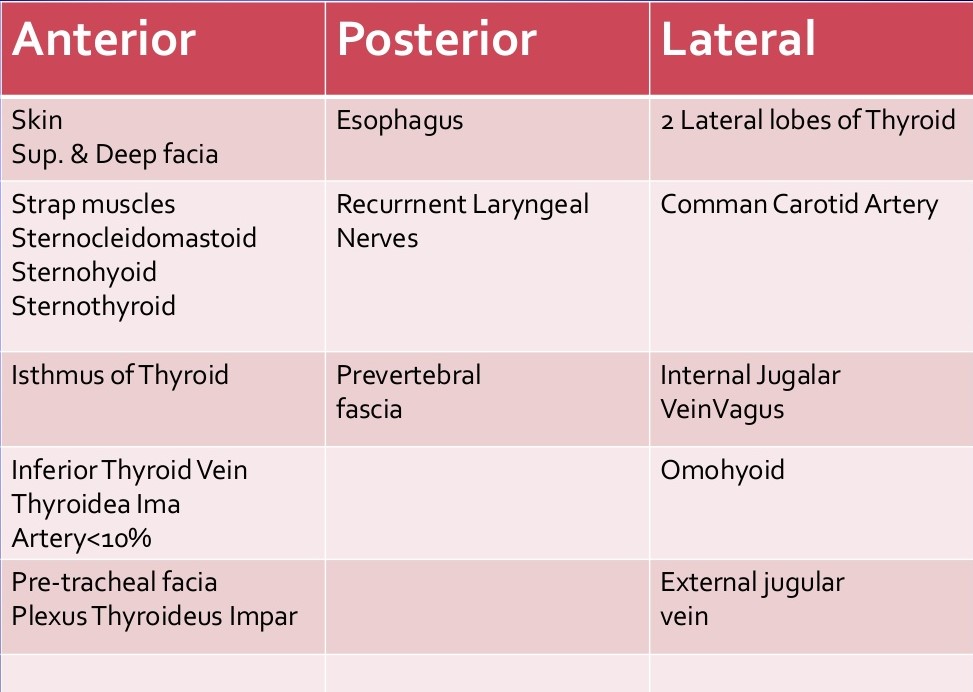 Trachea is Lying partly in the neck and partly in the thorax,
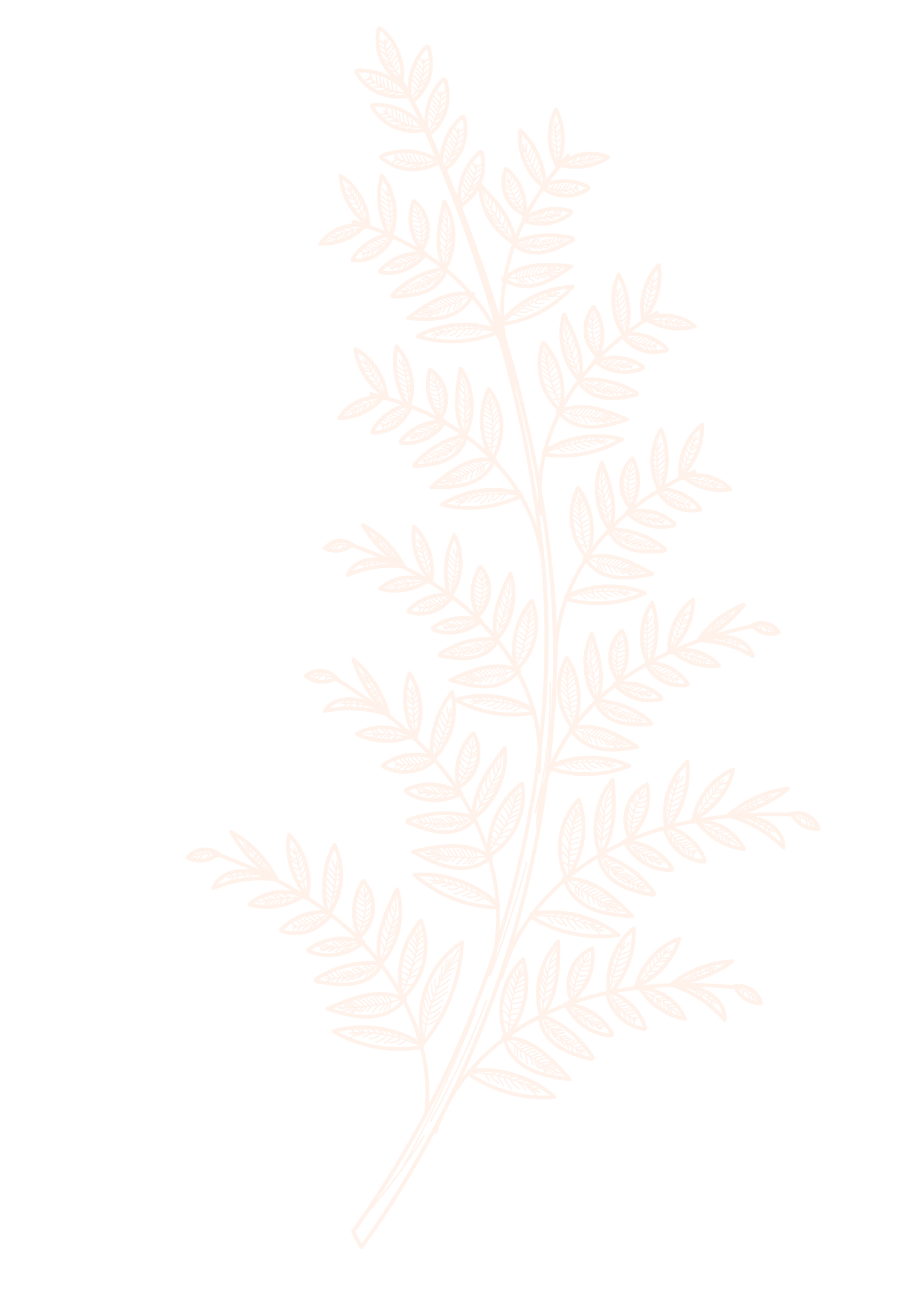 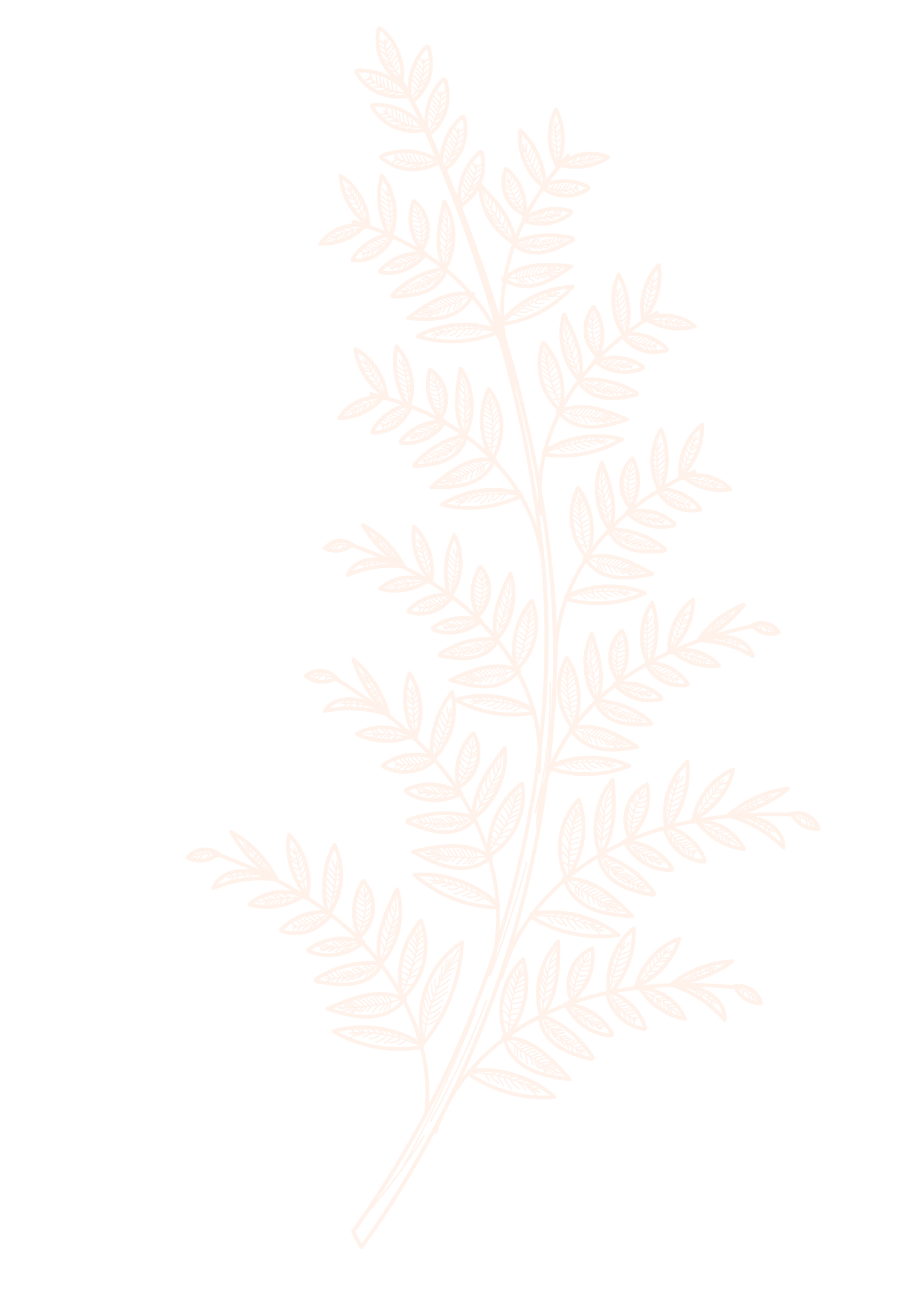 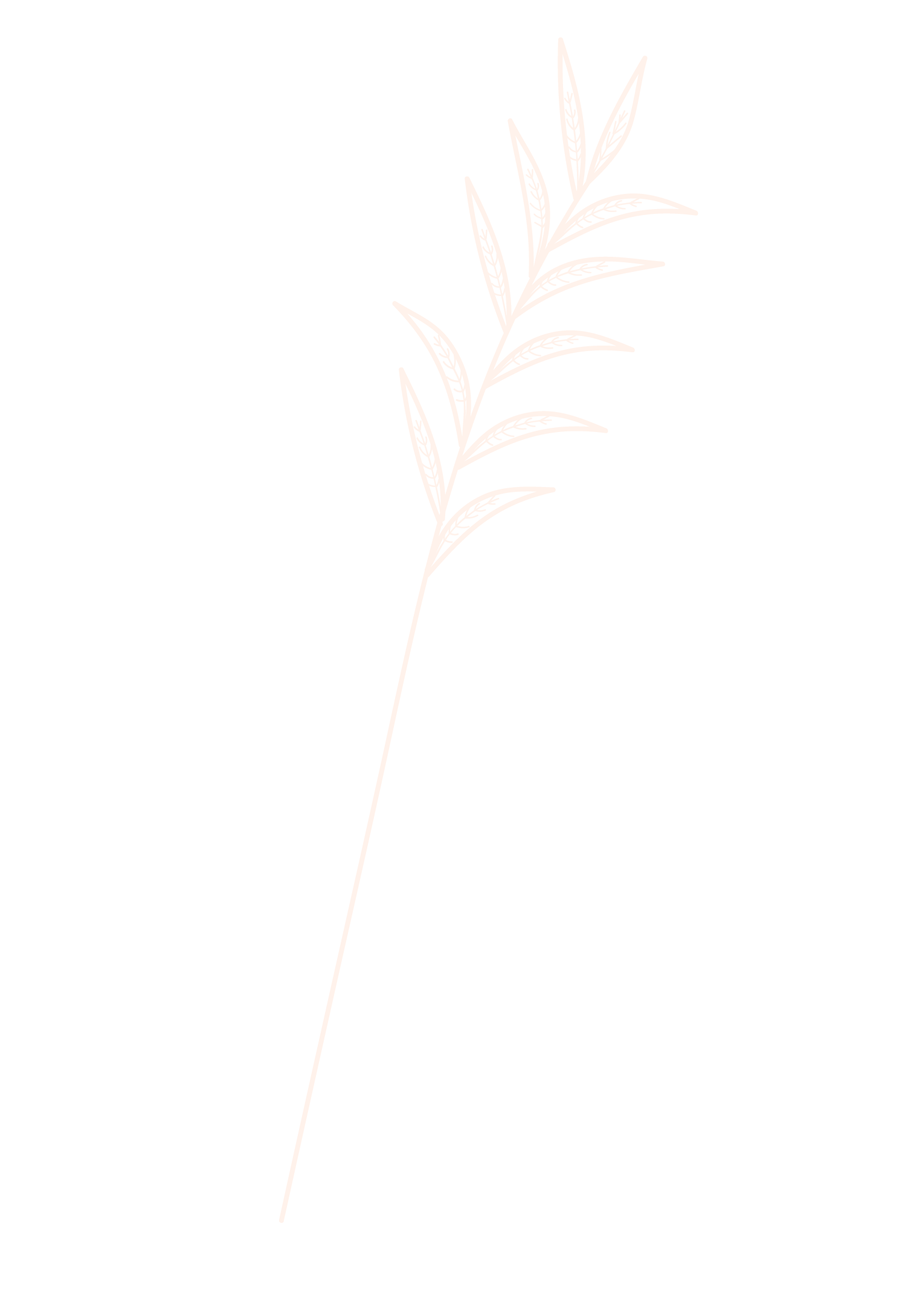 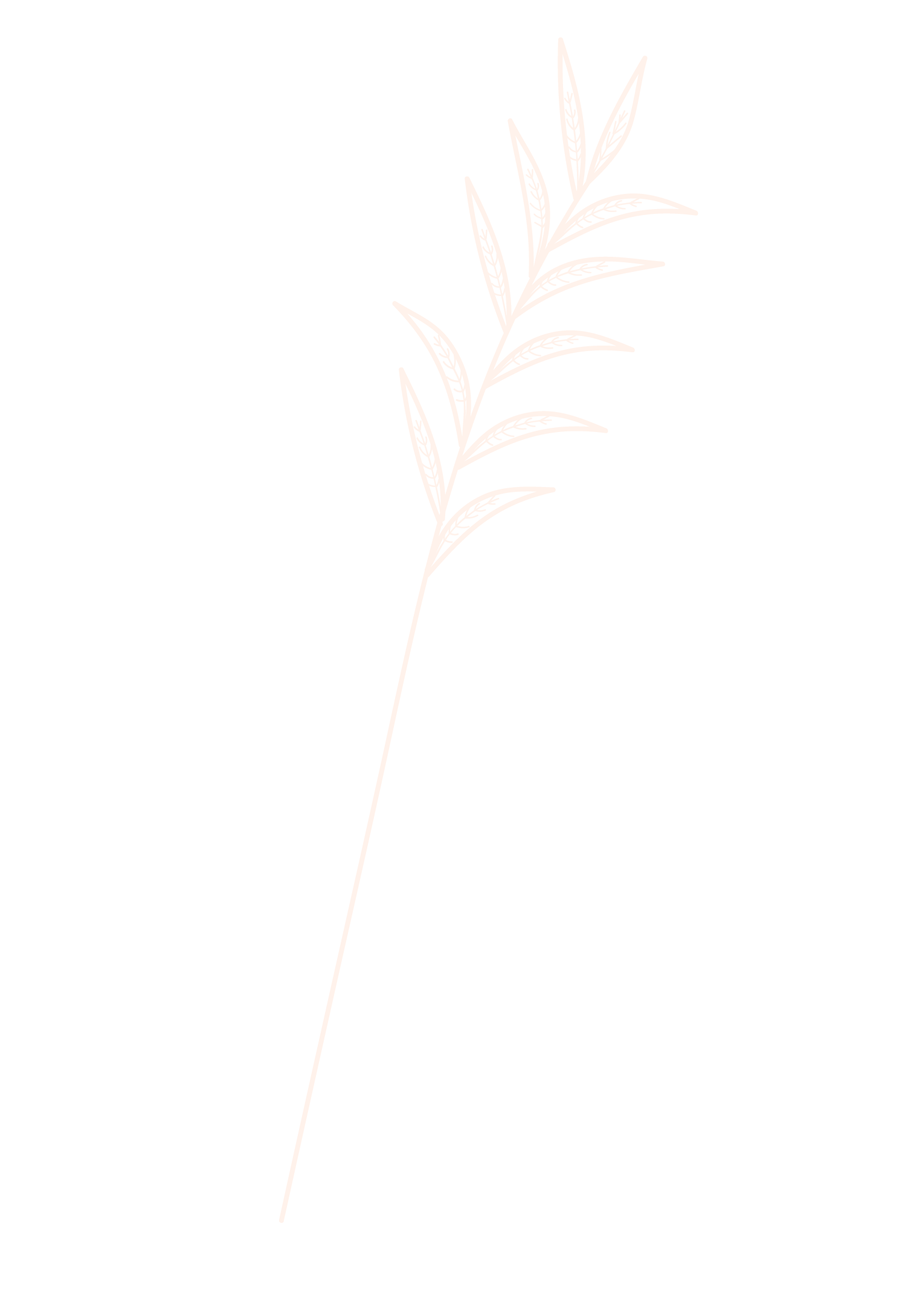 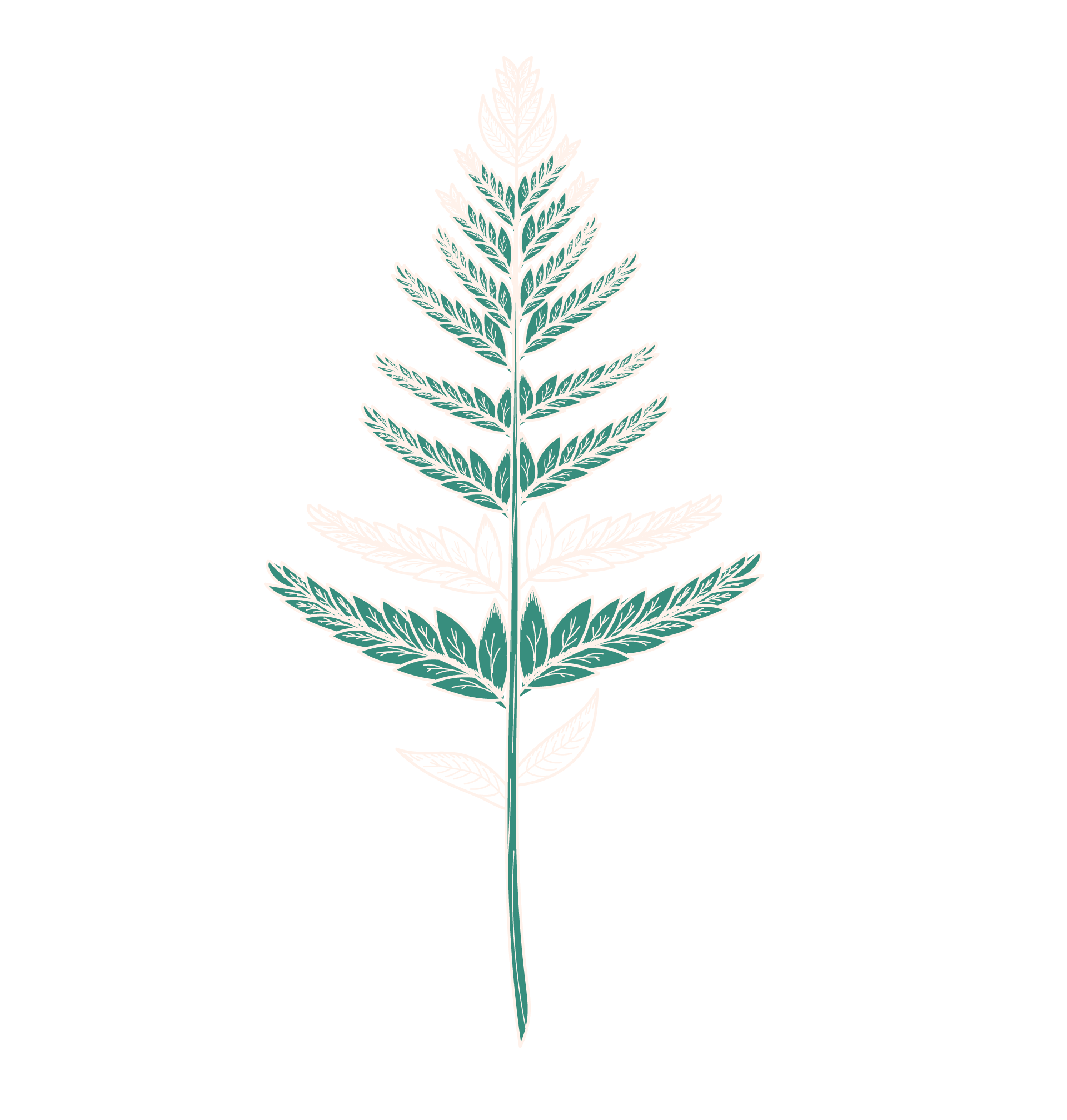 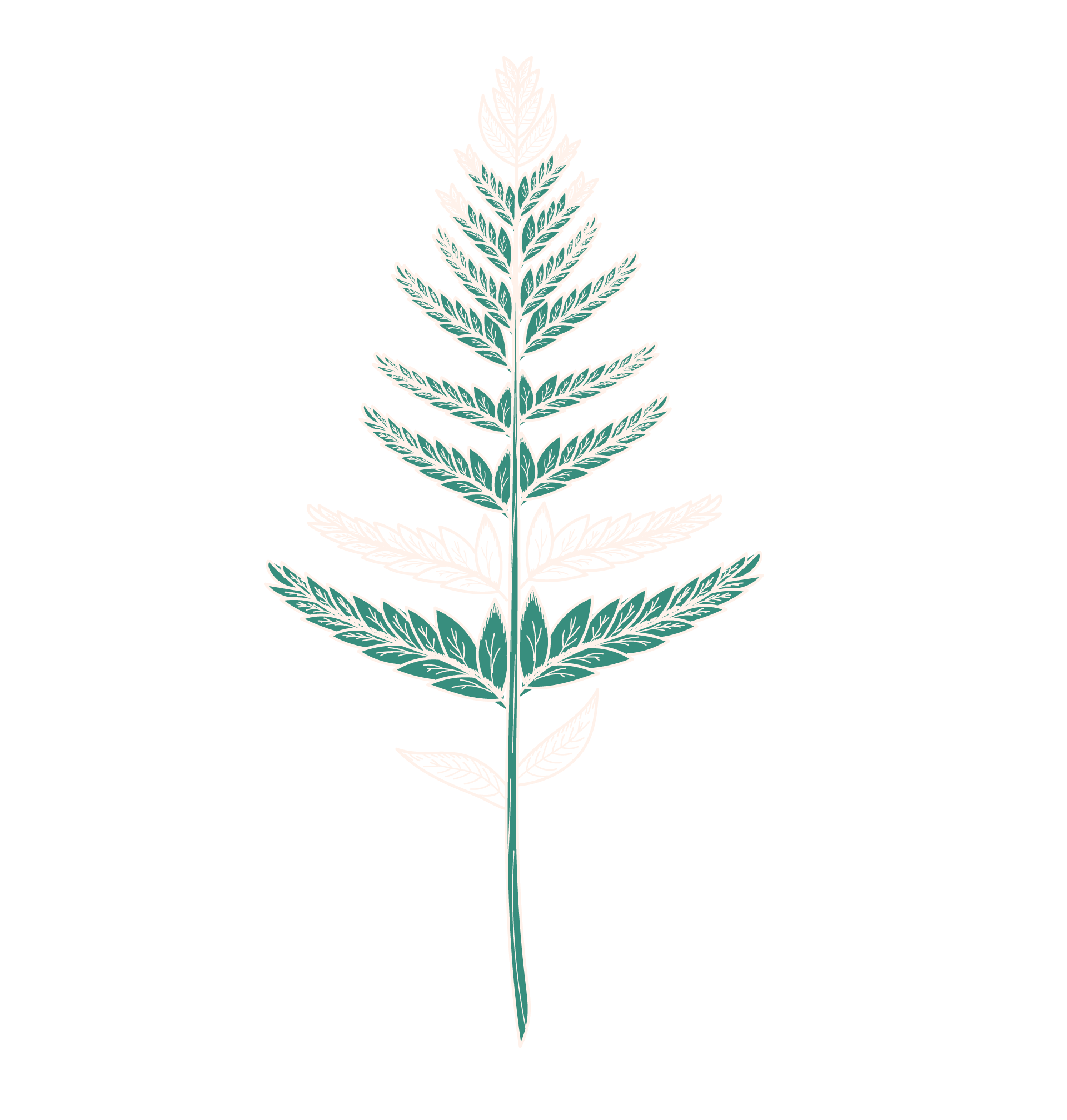 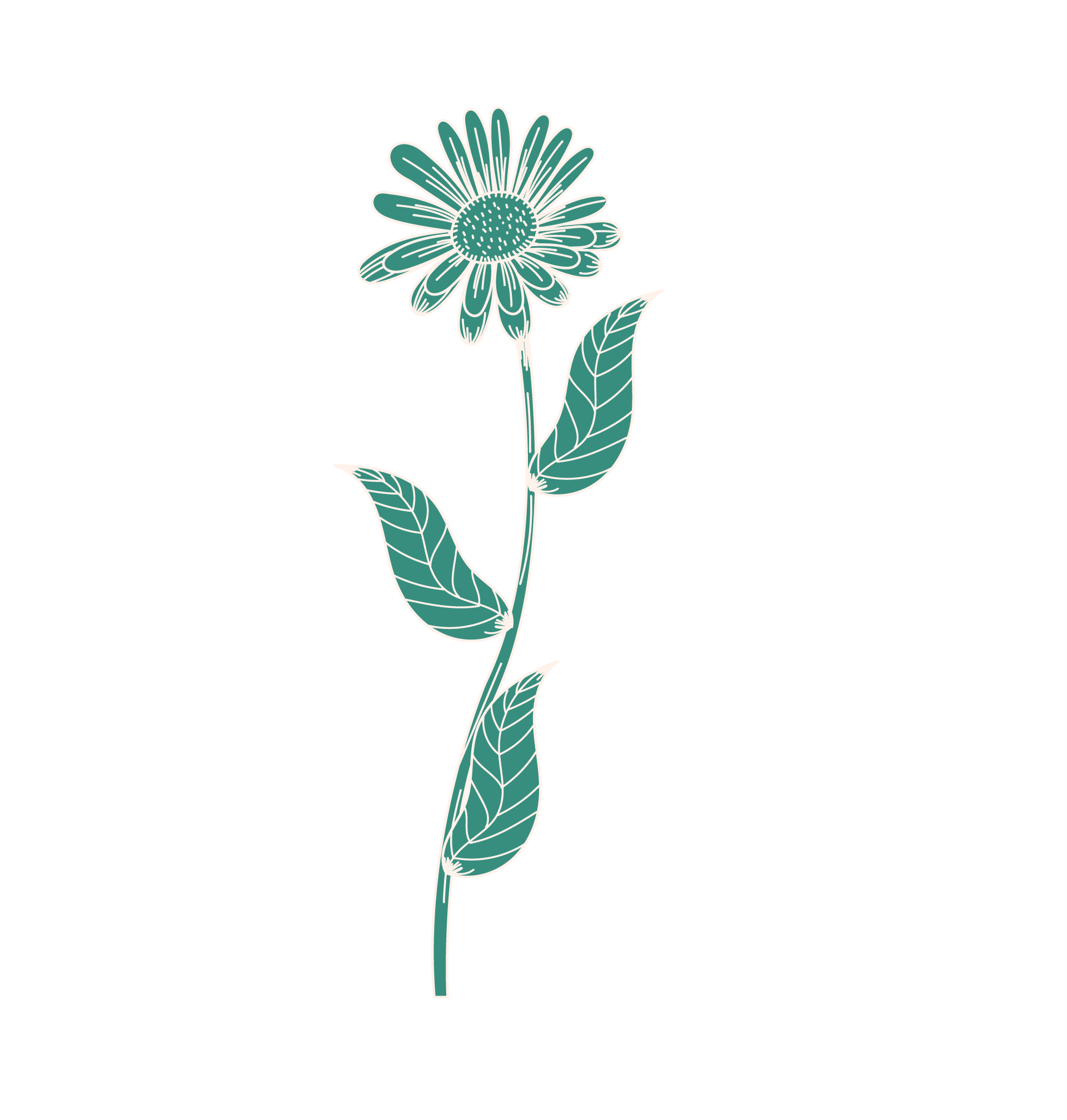 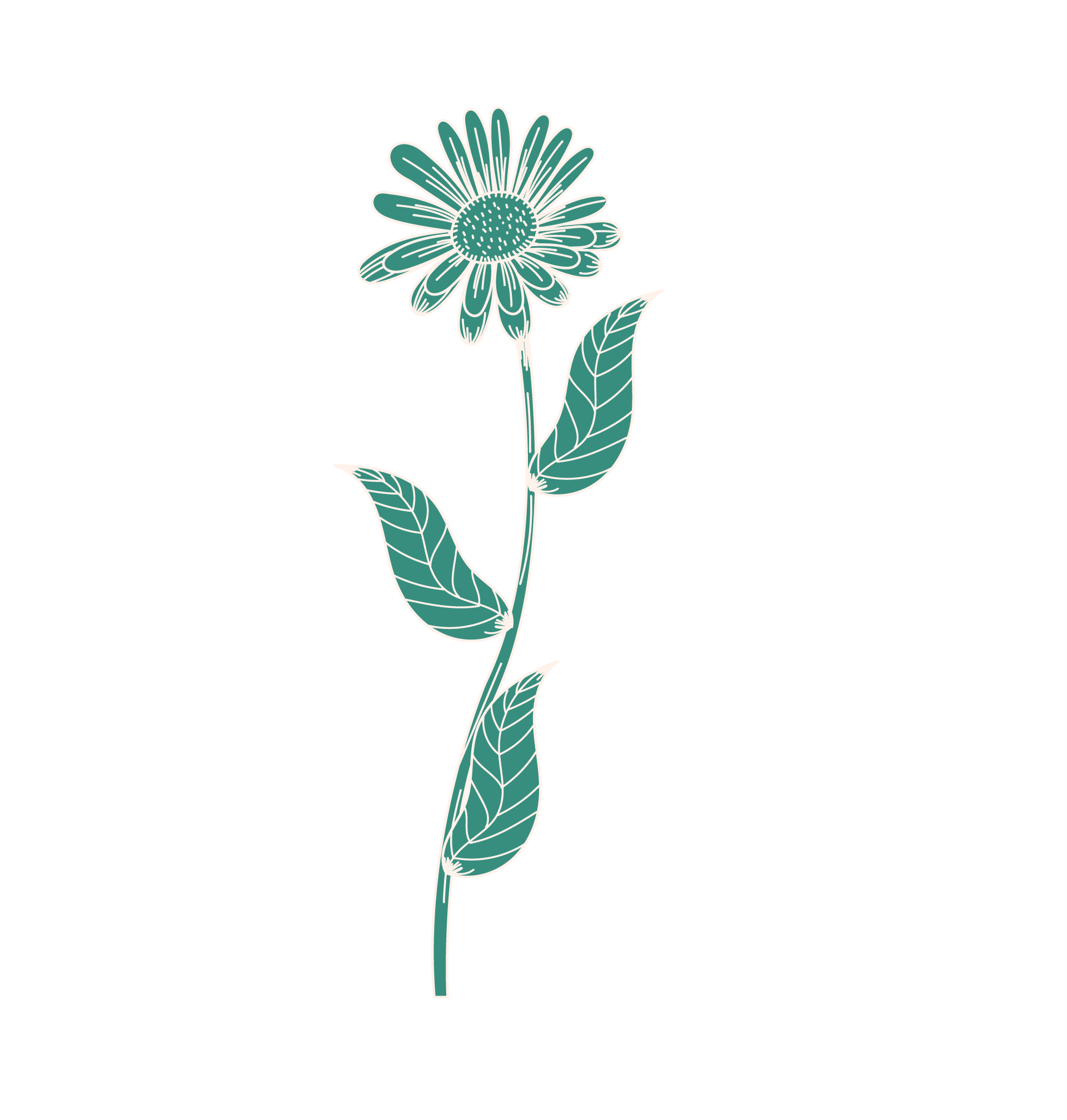 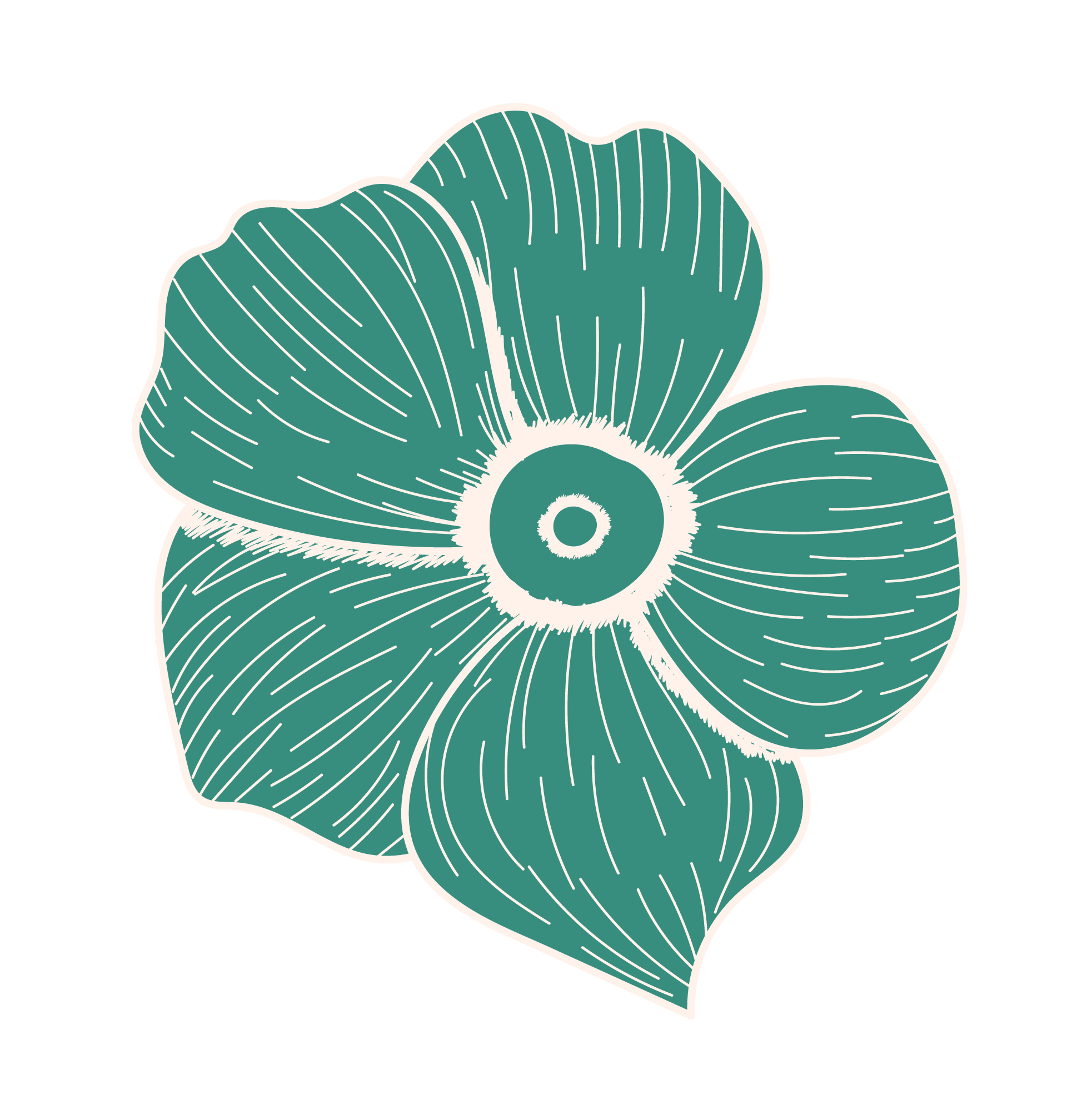 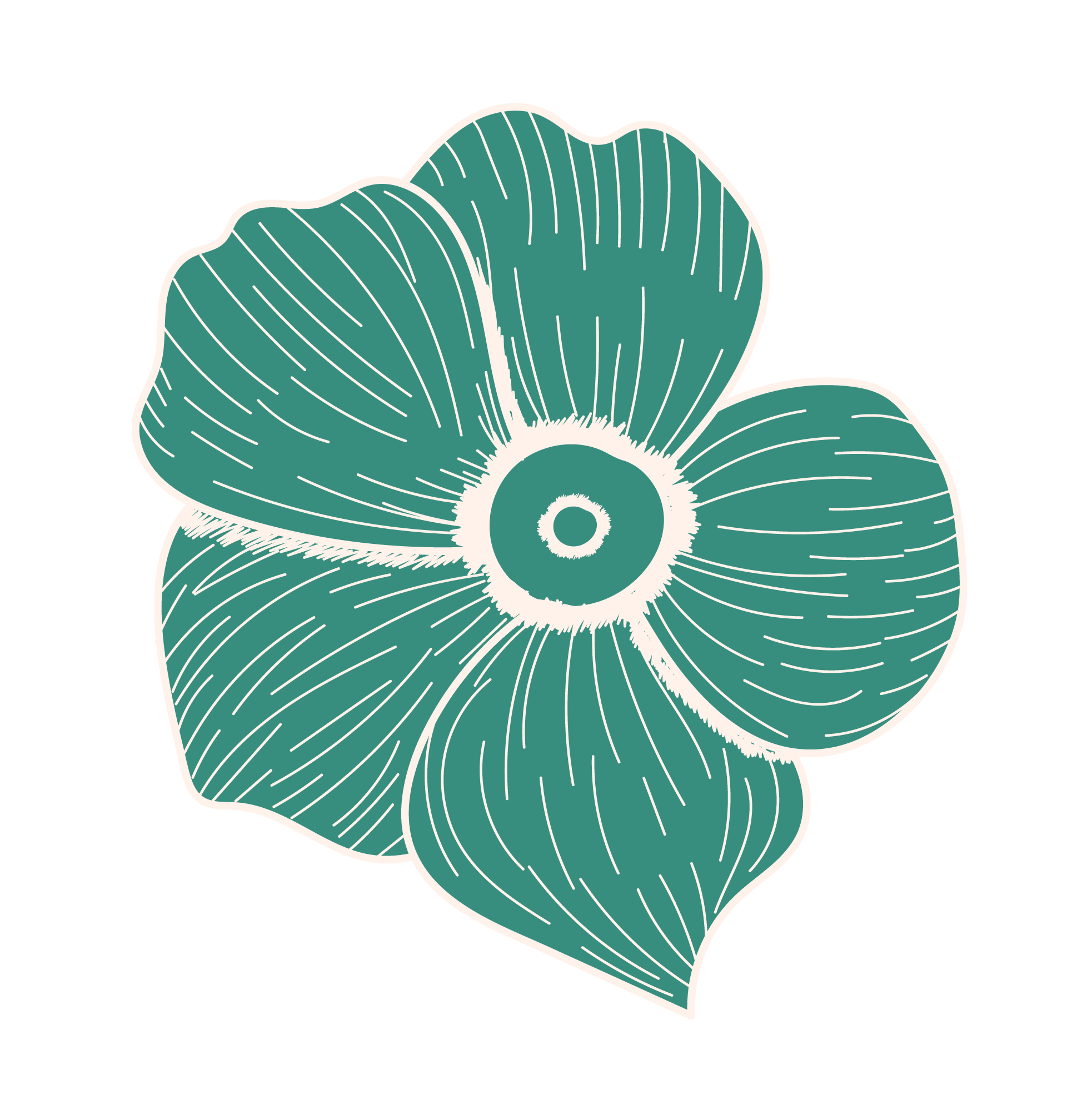 Tracheastomy
WHAT IS tracheostomy means ?
A tracheostomy is a operative procedure under GA  — either temporary or permanent — that involves creating an opening in the neck in order to place a tube into a person's windpipe. The tube is inserted through a cut in the neck below the vocal cords. This allows air to enter the lungs.


The resulting opening can serve independently as an airway or as a site for a tracheal tube or tracheostomy tube to be inserted; this tube allows a person to breathe without the use of the nose or mouth.
[Speaker Notes: tracheostomy usually between the second and third ring  cartilages]
What is the difference between a permanent and temporary tracheostomy?
A tracheostomy may be temporary or permanent, depending on the reason for its use.

If it is temporary, it will be removed when no longer needed and the incision allowed to heal or its surgically closed, If the tracheostomy is permanent, the hole will stay open. However, the opening tends to narrow with time, and further surgery may be needed to widen the opening.

Temporary tracheostomy differs from the permanent in that there is still a communication between the pharynx and the lower airway via larynx, while in the permanent type the larynx is removed and the only access of the lower airway is via the tracheostome.
[Speaker Notes: One of the most indection for permanent tracheostomy is total laryngectomy]
Indications for tracheostomy
There is three main indication for tracheostomy:-
To bypass upper airway obstruction.
Retained secretions
Respiratory insufficiency
A. Respiratory obstruction
Some causes of upper airway obstruction:- 

 Congenital 
Subglottic or upper tracheal stenosis.    
Laryngeal web.

Trauma
Prolonged endotracheal intubation.
Neck injuries, gunshot wounds and cut throat, laryngeal fracture.

Infections
Acute epiglottitis.
Laryngotracheobronchitis.

Malignant tumors

vocal cord paralysis
[Speaker Notes: Malignancy : advanced tumors of larynx, tongue and pharynx.   
Vocal cord paralysis : post op complications thyroidectomy, cardiac, or esophageal surgery]
B. Retained secretions
Inability to cough
• Coma of any cause, e.g. head injuries, cerebrovascular accidents, narcotic overdose
• Paralysis of respiratory muscles, e.g. spinal injuries, polio, Guillain-Barre
syndrome, myasthenia gravis
• Spasm of respiratory muscles, tetanus, eclampsia, strychnine poisoning
Painful cough
• Chest injuries, multiple rib fractures, pneumonia
Aspiration of pharyngeal secretions
C. Respiratory insufficiency
Chronic lung conditions :-
emphysema, chronic bronchitis, bronchiectasis, atelectasis
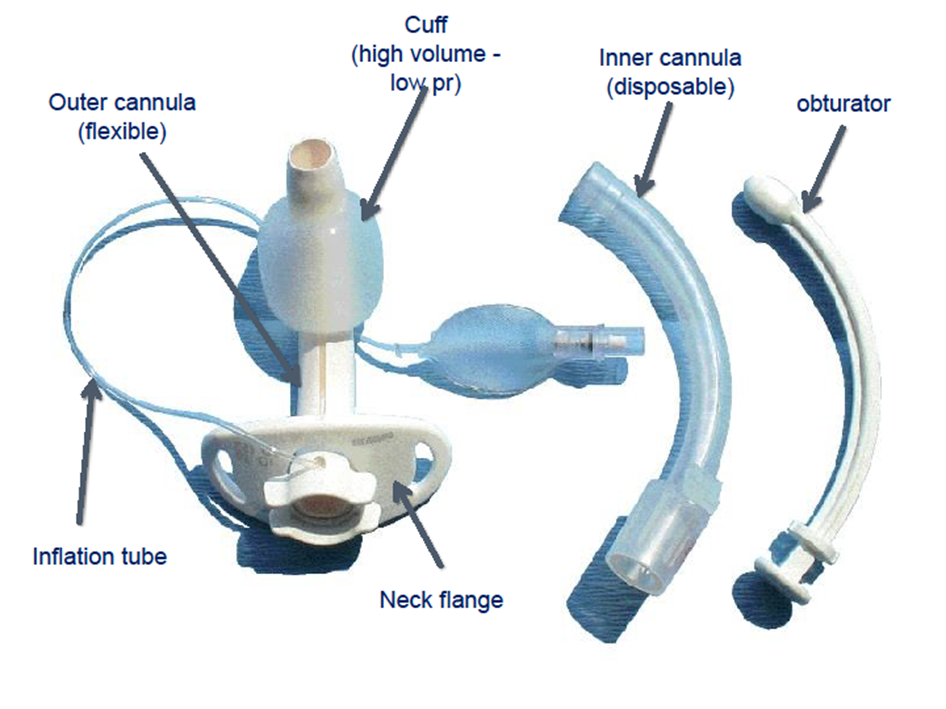 Tracheostomy Tubes
A tracheostomy (trach) tube is a curved tube that is inserted into a tracheostomy stoma (the hole made in the neck and windpipe (Trachea)). There are different types of tracheostomy tubes that vary in certain features for different purposes.  These are manufactured by different companies.  However, a specific type of tracheostomy tube will be the same no matter which company manufactures them..
A commonly used tracheostomy tube consists of three parts:-
 
outer cannula:-

The outer cannula is the outer tube that holds the tracheostomy open.

inner cannula:-

The inner cannula fits inside the outer cannula. It has a lock to keep it from being coughed out, and it is removed for cleaning.

Obturator :-

 The obturator is used to insert a tracheostomy tube.  It fits inside the tube to provide a smooth surface that guides the tracheostomy tube when it is being inserted.
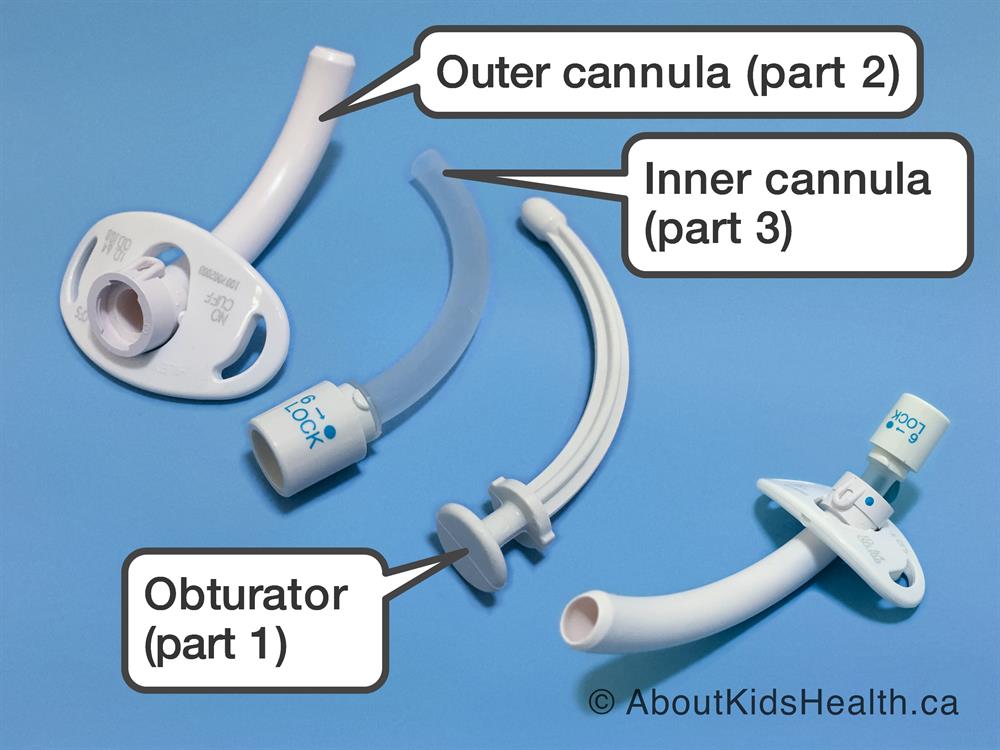 Types of tracheal tubes
Material :-
Metal (silver-stainless steel)  
Plastic (polyvinyl chloride)
Silicon

Cuffed or non cuffed 

Single or double tubes

Fenestrated or non fenestrated tubes
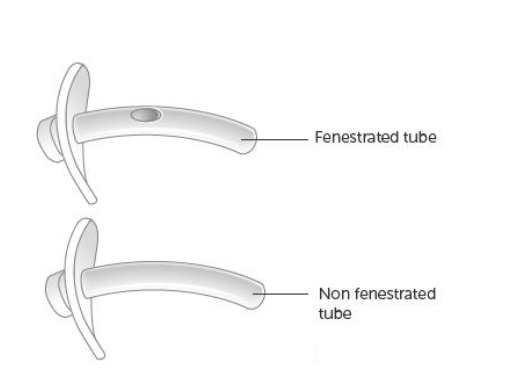 [Speaker Notes: There are different types of tracheostomy tubes available and the patient should be given the tube that best suits his/her needs. The frequency of these tube changes will depend on the type of tube and may possibly alter during the winter or summer months. Practitioners should refer to specialist practitioners and/or the manufacturers for advice.]
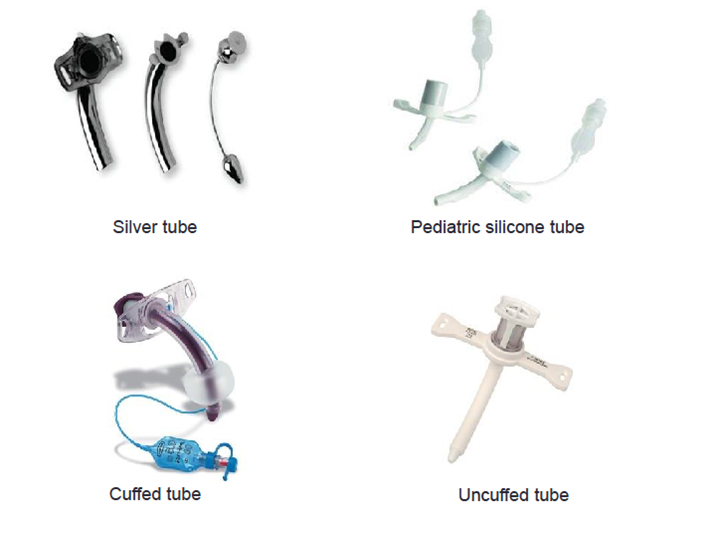 Thank you
Tracheostomy lubna sameer
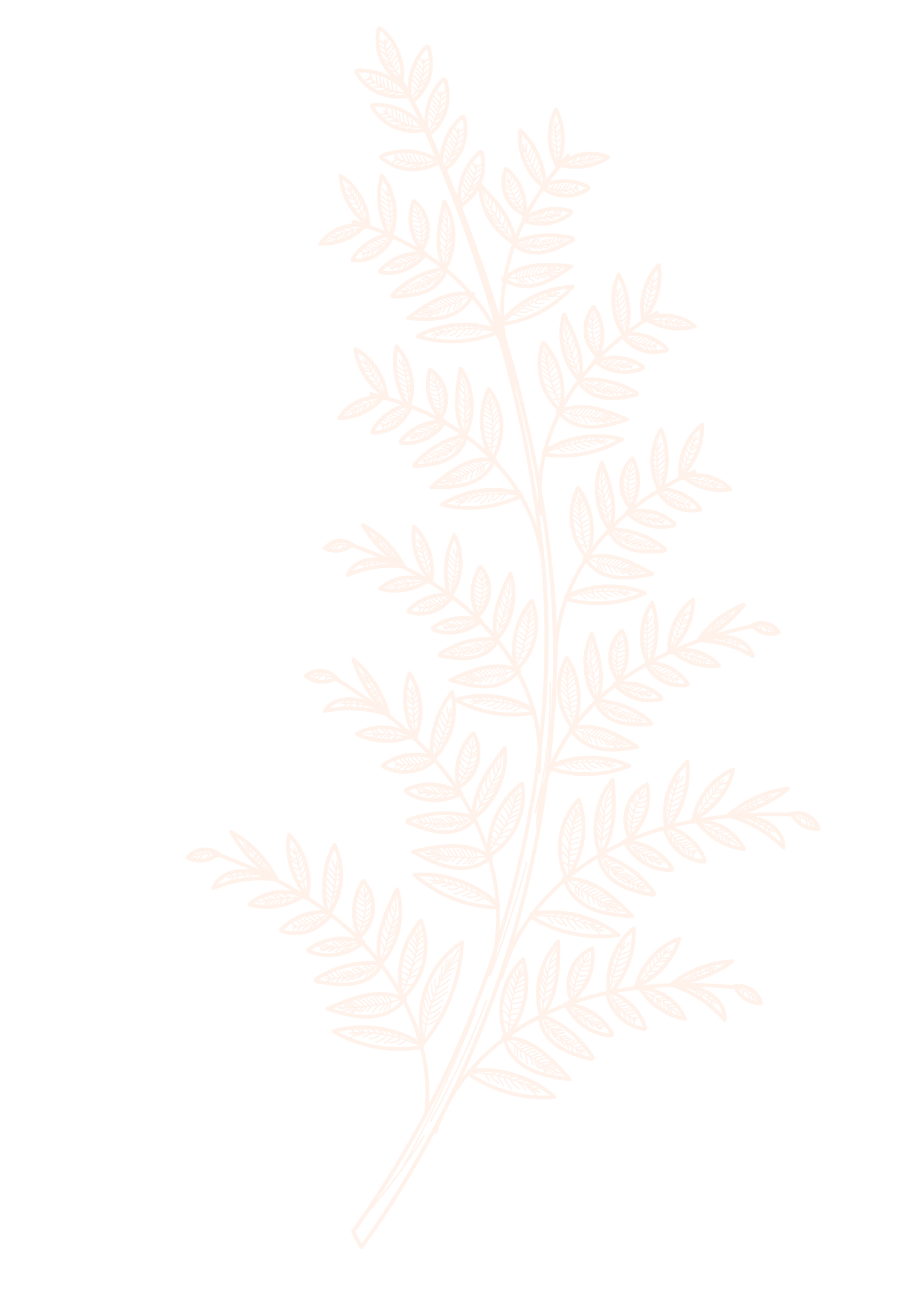 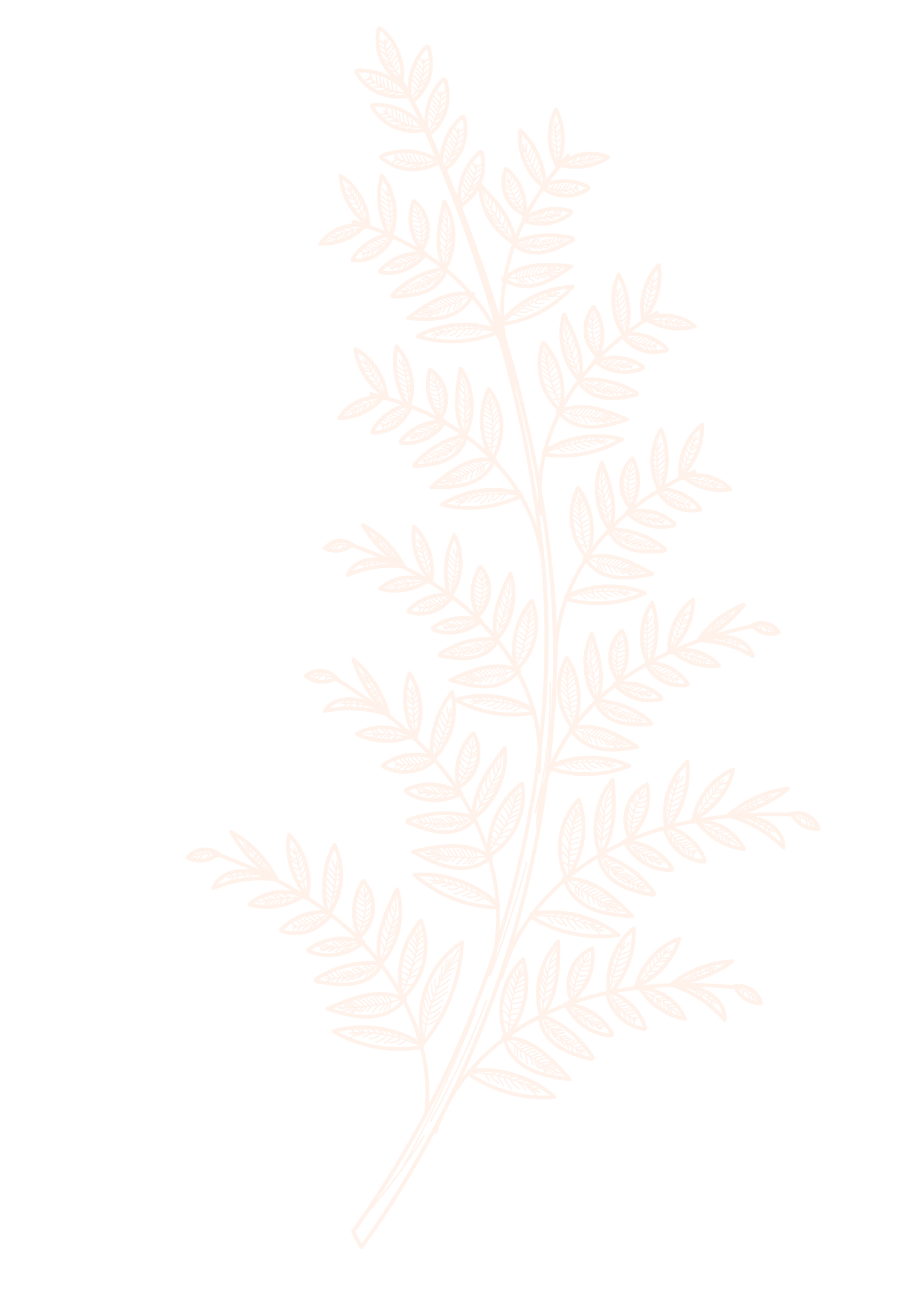 Botanical Method
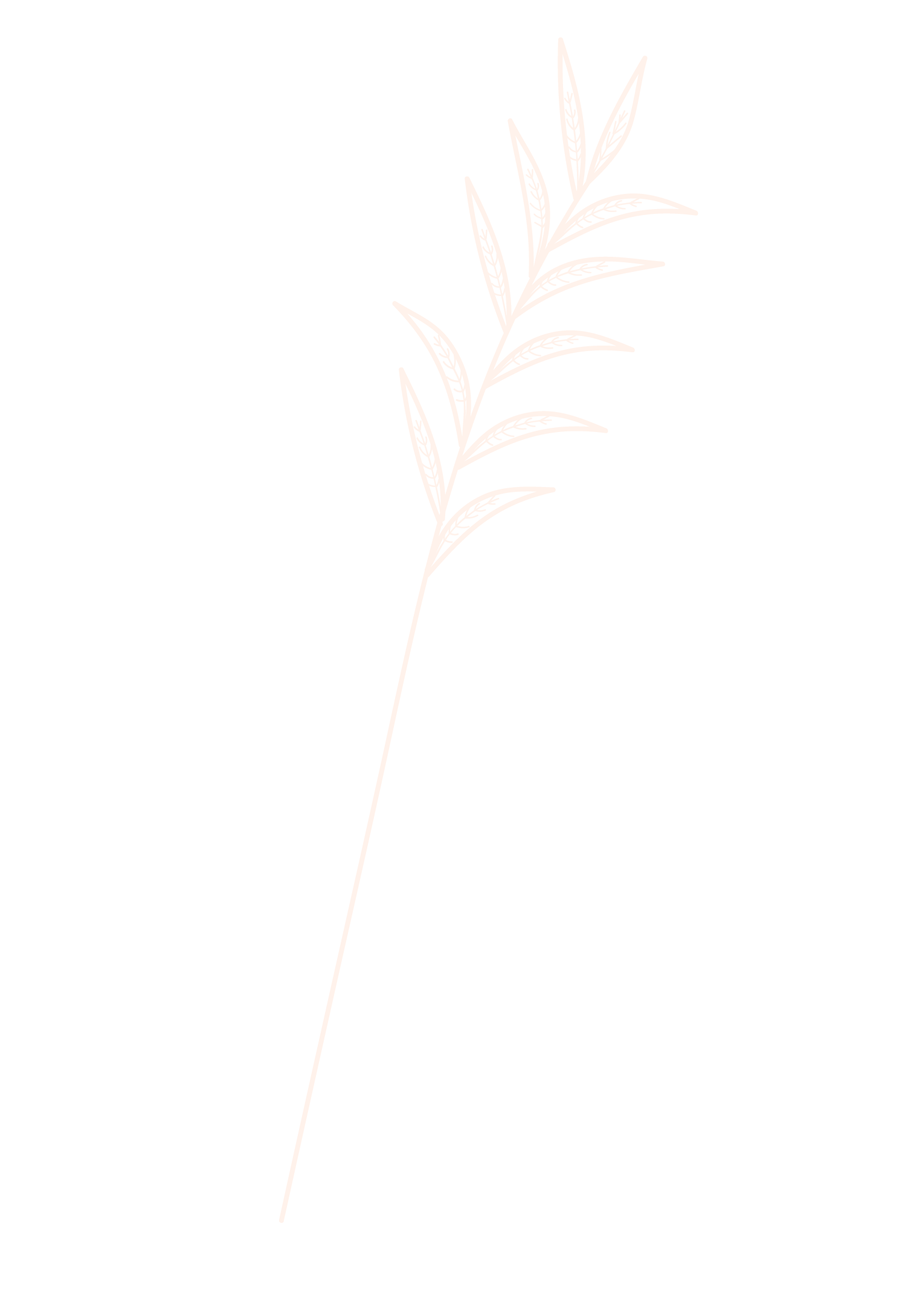 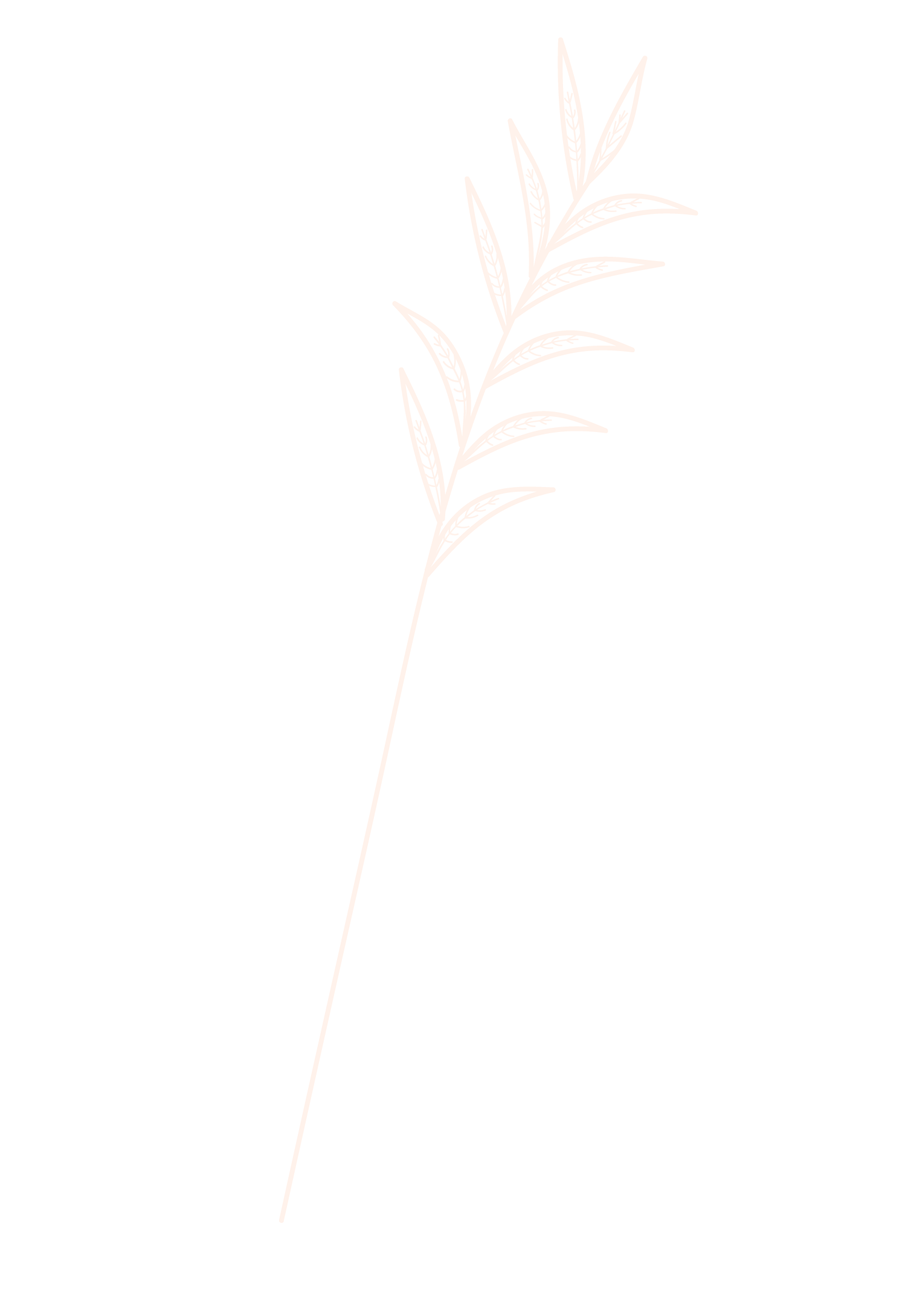 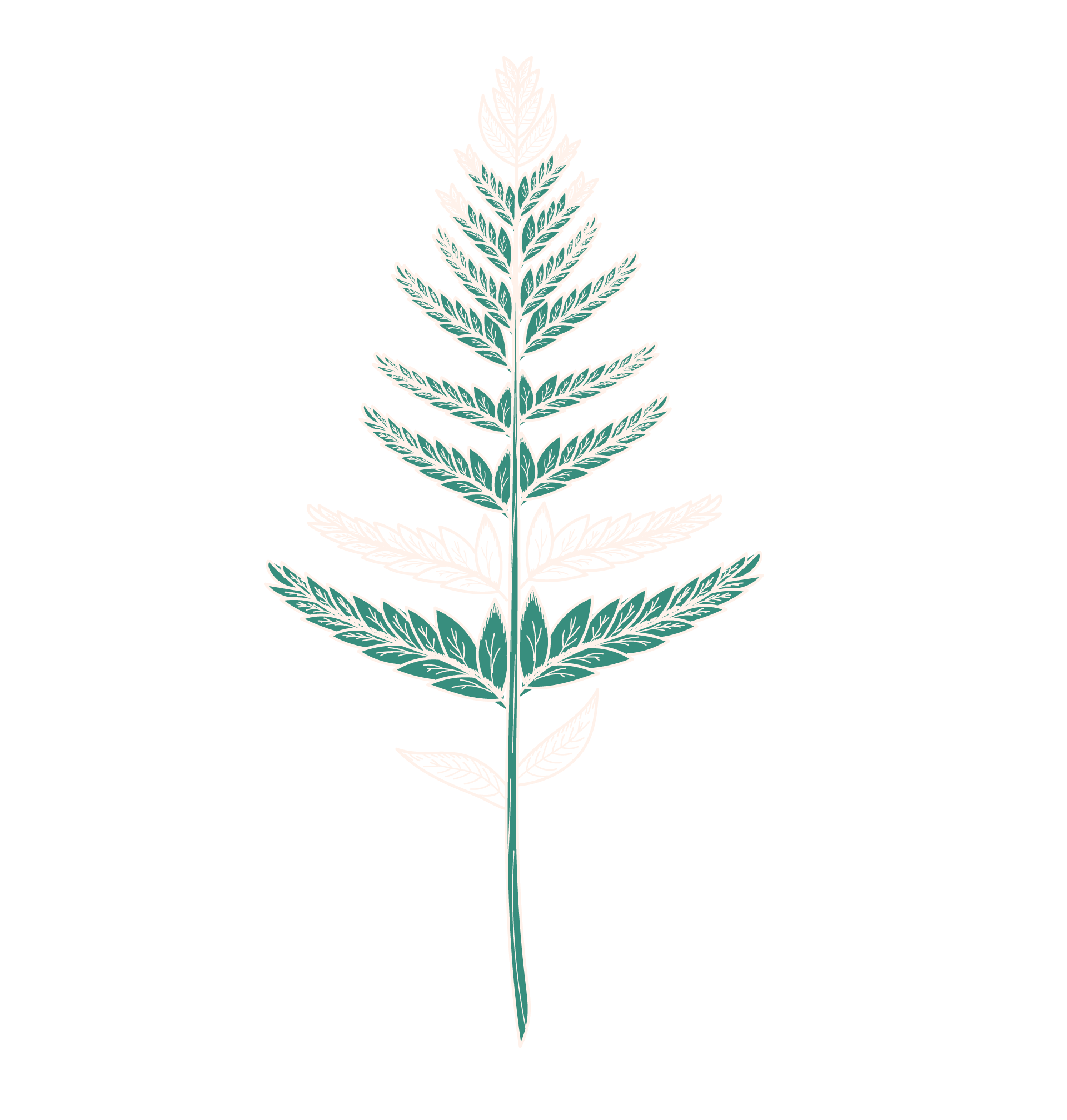 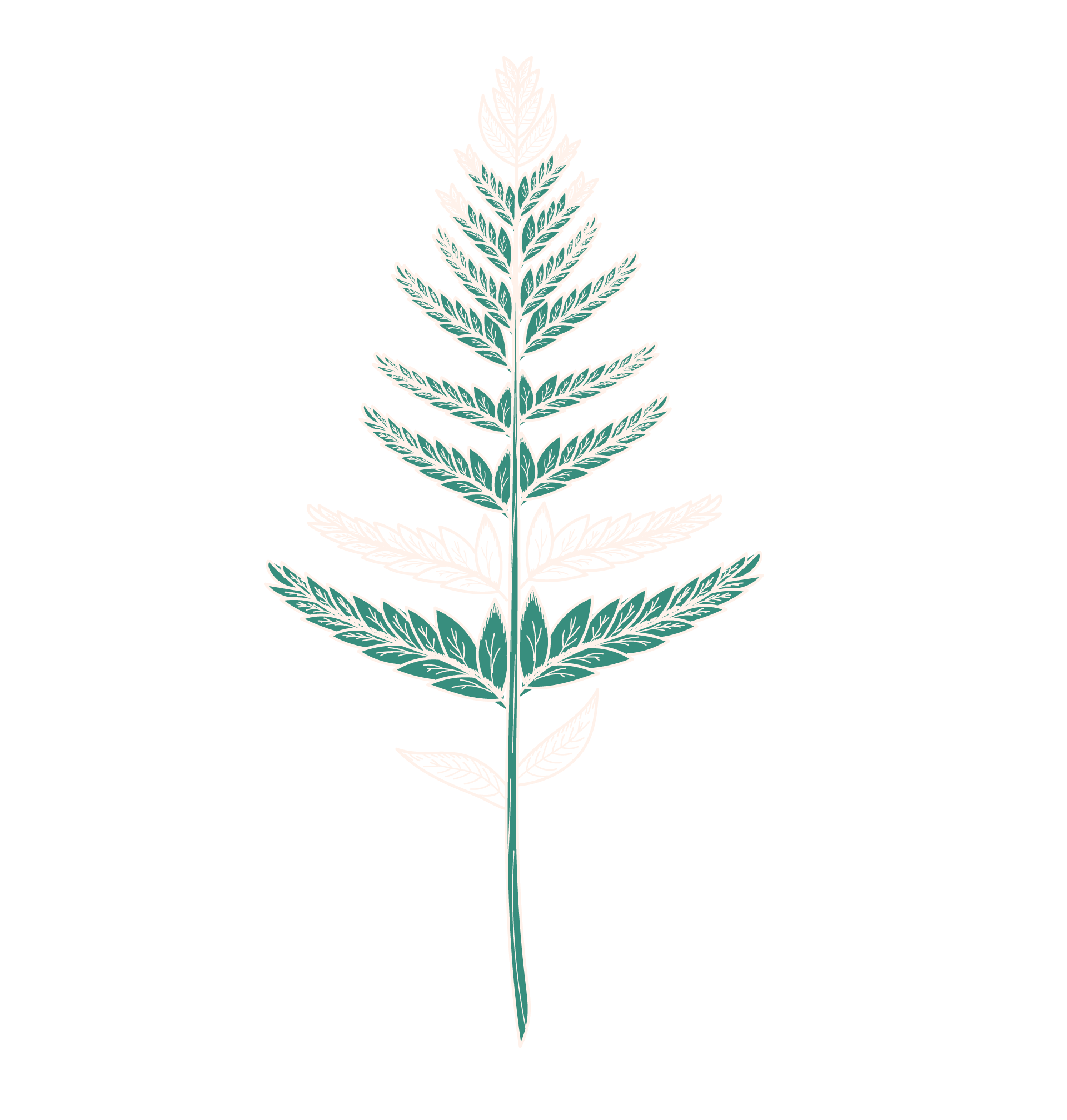 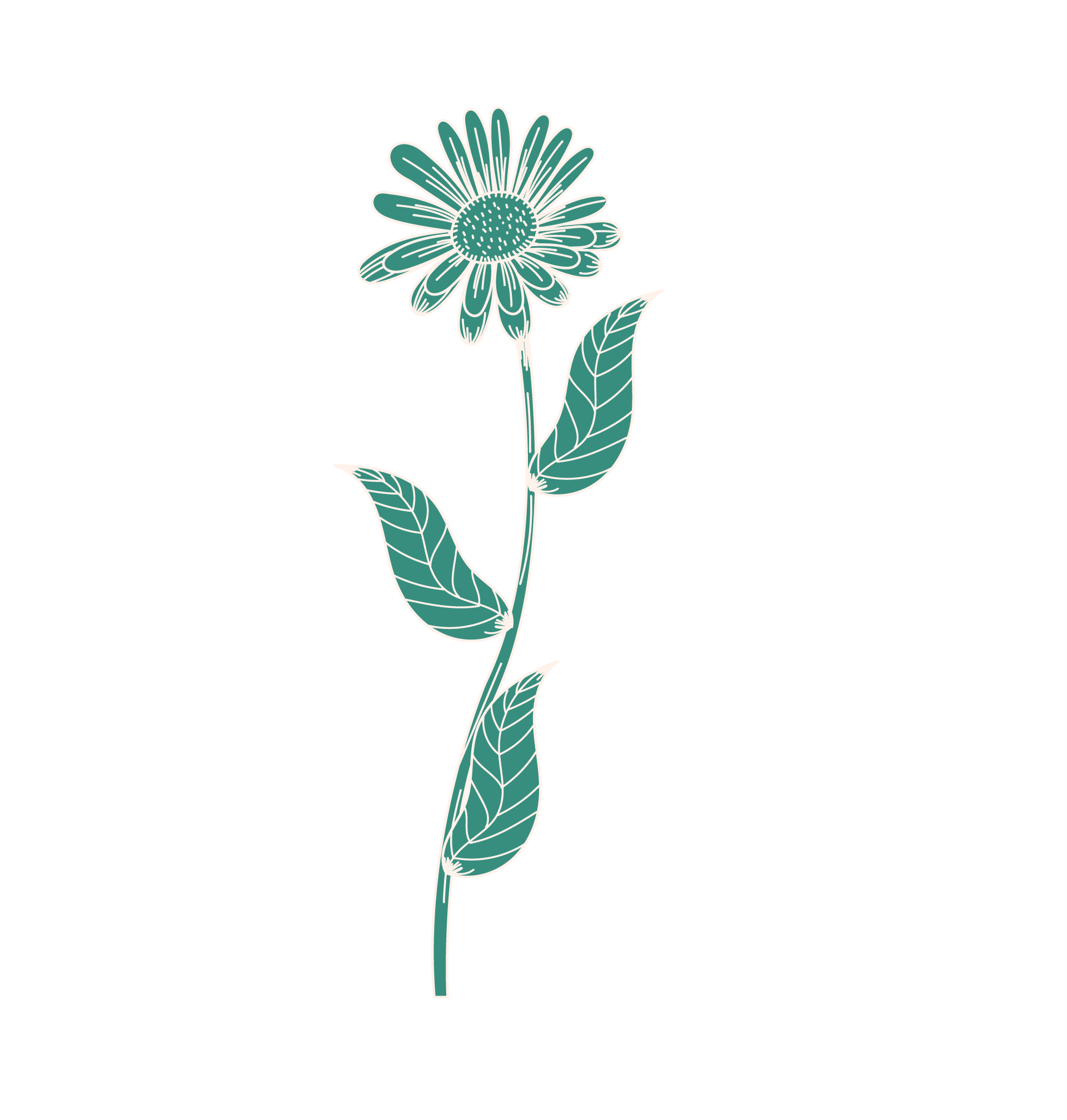 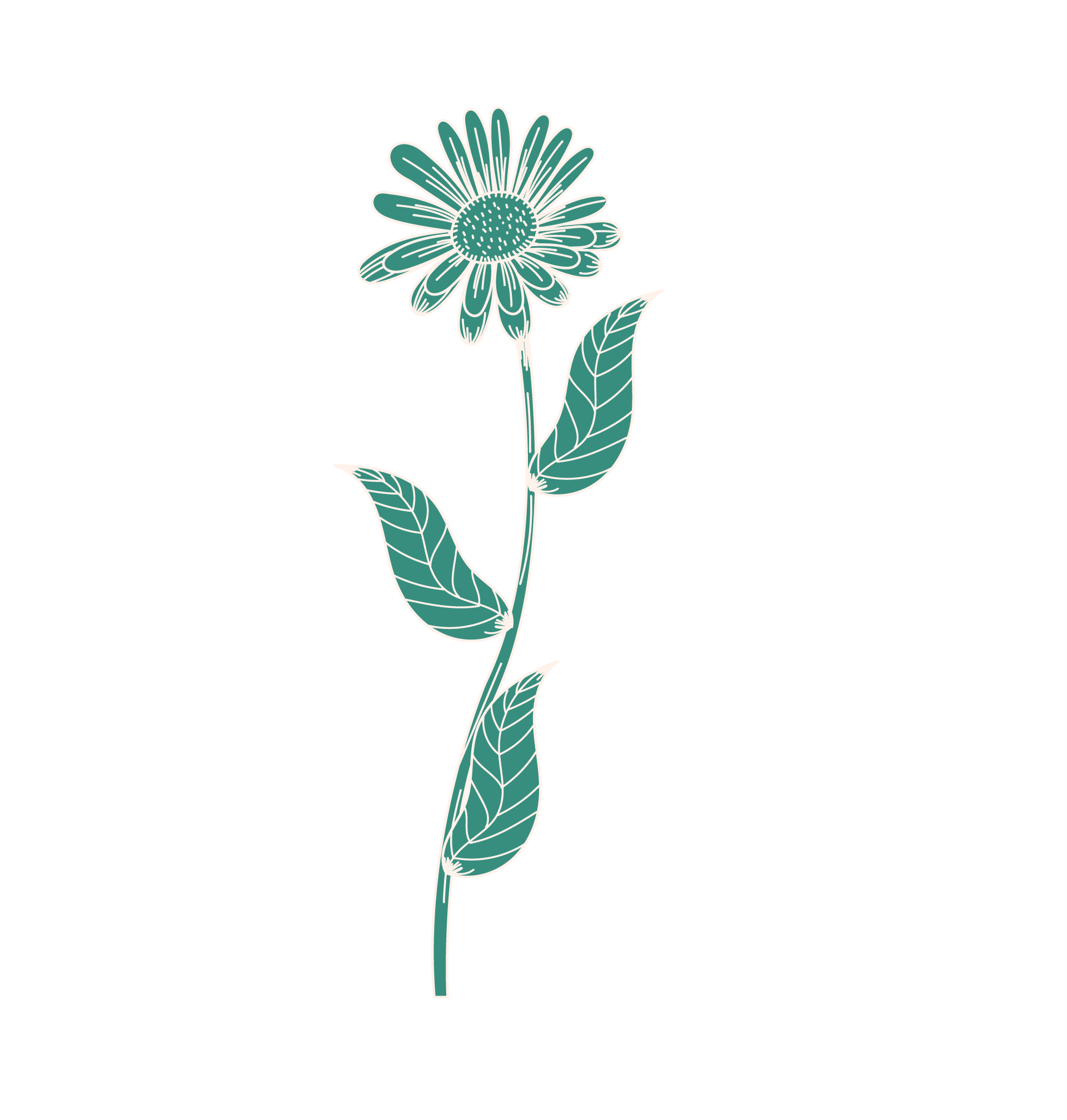 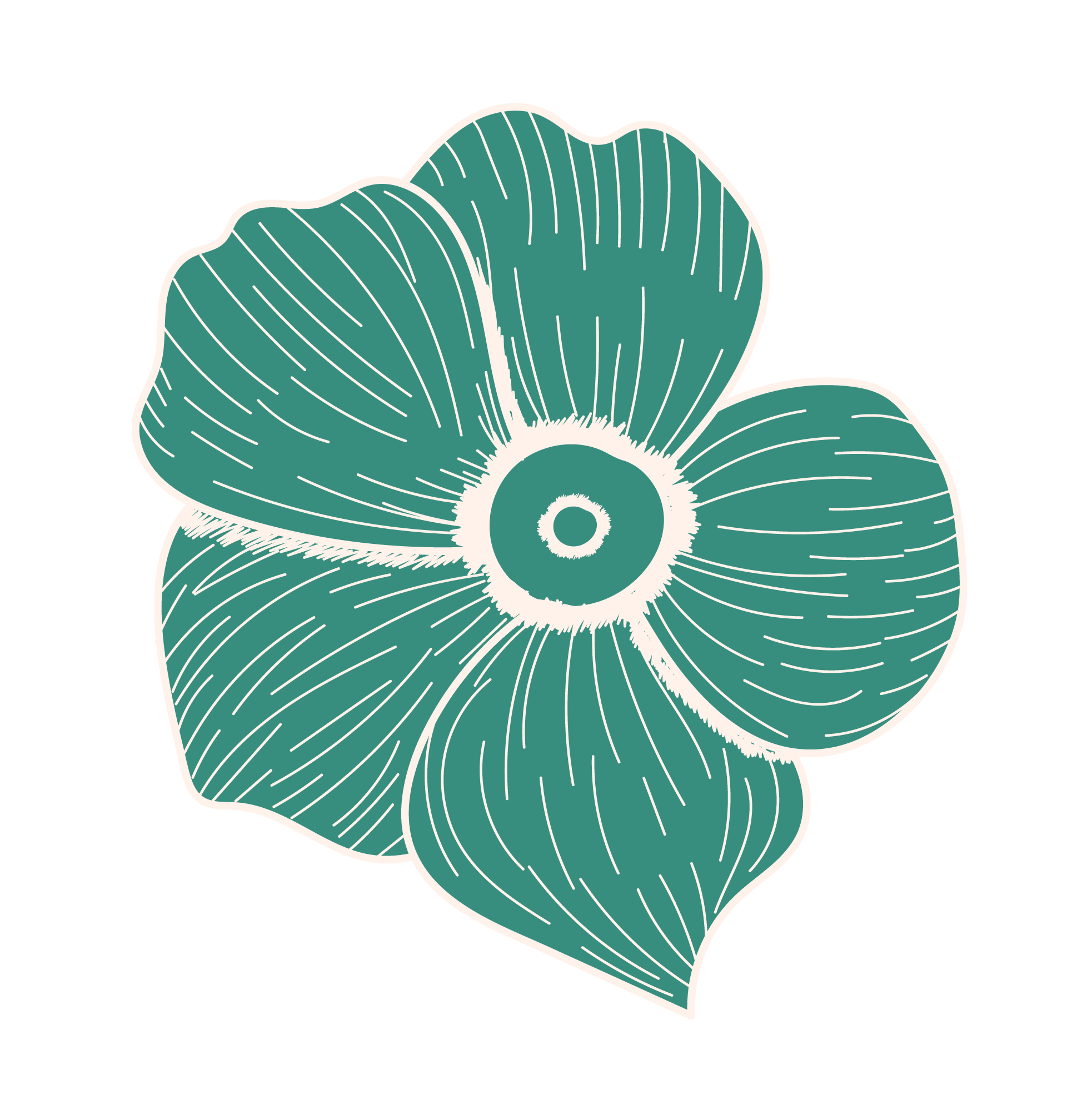 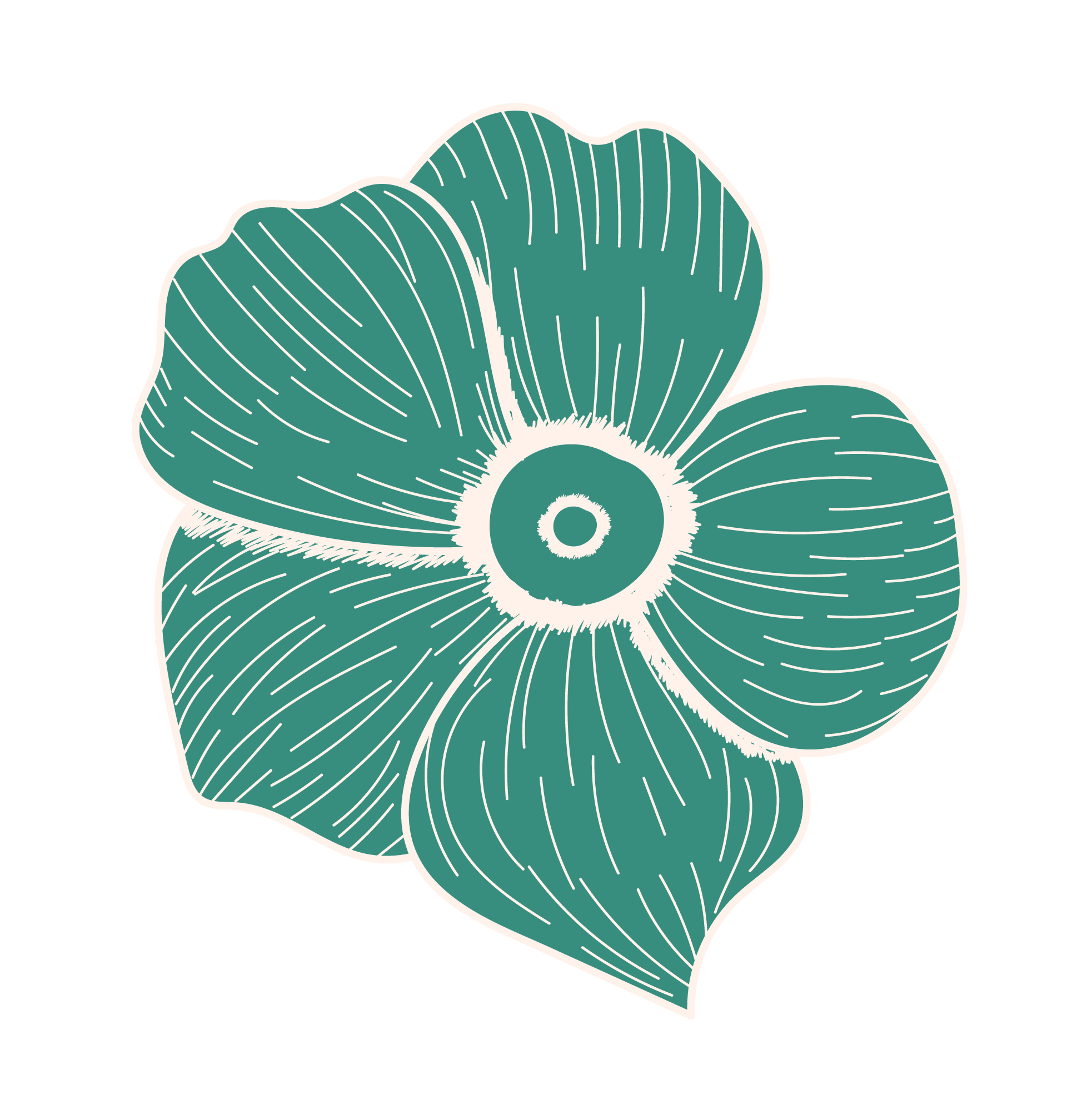 Herbarium
Botanical Garden
ICN
Surgical tracheostomy
Percutaneous tracheostomy
Cricothiroidectomy
TRACHEOSTOMY VERSUS INTUBATION
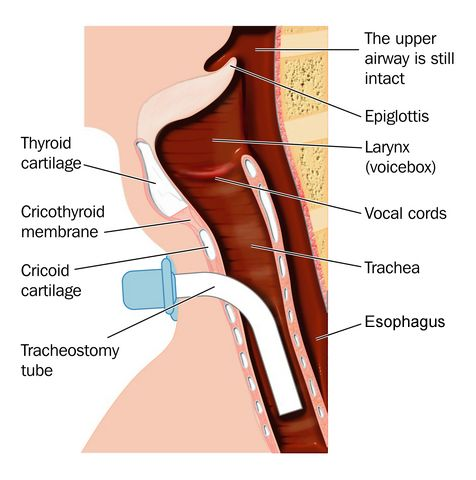 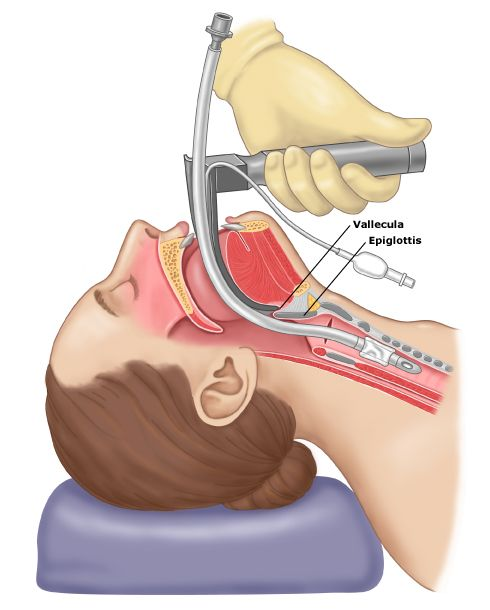 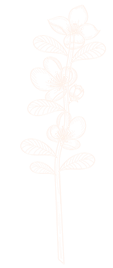 [Speaker Notes: Airway access for mechanical ventilation can be provided either by a translaryngeal endotracheal or tracheostomy tube. During episodes of acute respiratory failure, patients are generally ventilated through an endotracheal tube. Changing to a tracheostomy tube is often considered when the need for mechanical ventilation is expected to be prolonged.]
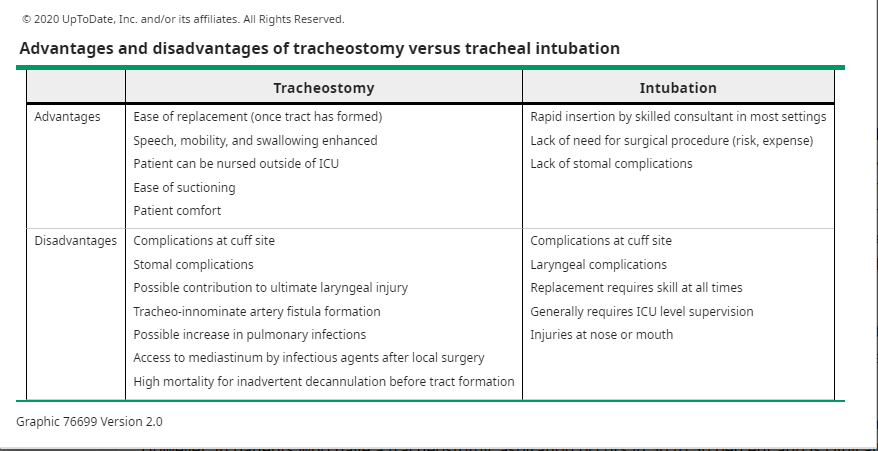 Airway access for mechanical ventilation can be provided either by
     a translaryngeal endotracheal or tracheostomy tube. 

      During episodes of acute respiratory failure, patients are generally ventilated through an endotracheal tube. Changing to a tracheostomy tube is often considered when the need for mechanical ventilation is expected to be prolonged. 

      Many clinicians believe that patients should not be ventilated via an endotracheal tube for longer than three weeks unless they are either unstable or unlikely to benefit from tracheostomy  This view is based upon the observation that tracheostomy enhances nursing care, improves patient comfort, reduces the need for sedation, and improves patient communication . 

      Additionally, prolonged translaryngeal intubation can be associated with a significant degree of laryngeal injury.
Percutaneous tracheostomy
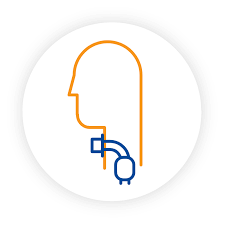 Bedside procedure that maybe easily performed in the ICU or patient bedside ..
The major principle is dilatation over dilatation
1-Patient Positioning:

     The patient should be placed supine with towels under the should blades so that the neck is fully extended.
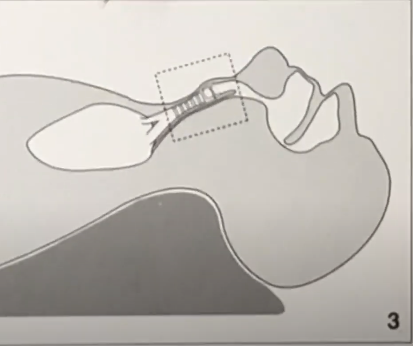 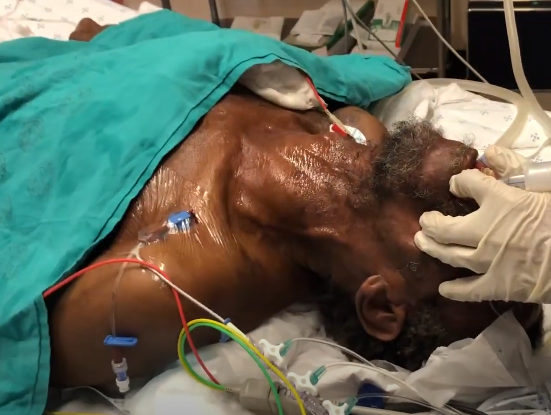 [Speaker Notes: the patient is placed in a supine position. A rolled up towel is placed under the shoulder to extend the neck, so, the trachea can be easily palpated and the cricoid cartilage is pulled superiorly. This enhances the distance between the sternal notch and the cricoid cartilage allowing easier access to trachea.]
2-Withdraw Endotracheal Tube:
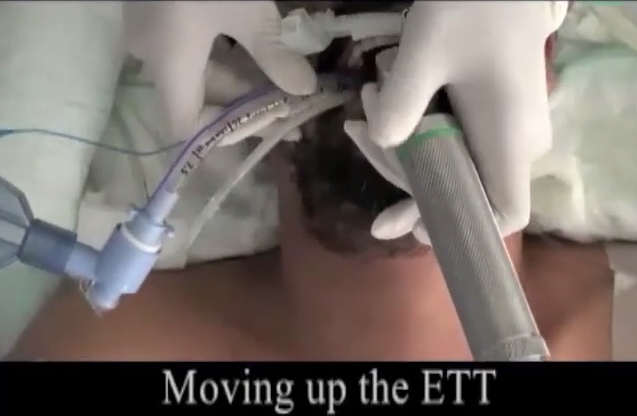 The bronchoscope is fed through the endotracheal tube but kept with the tube itself.
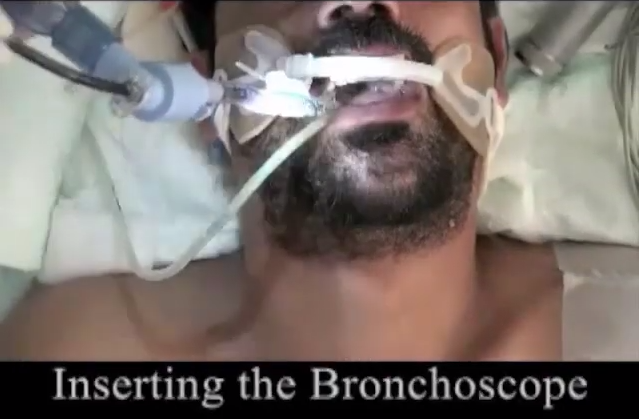 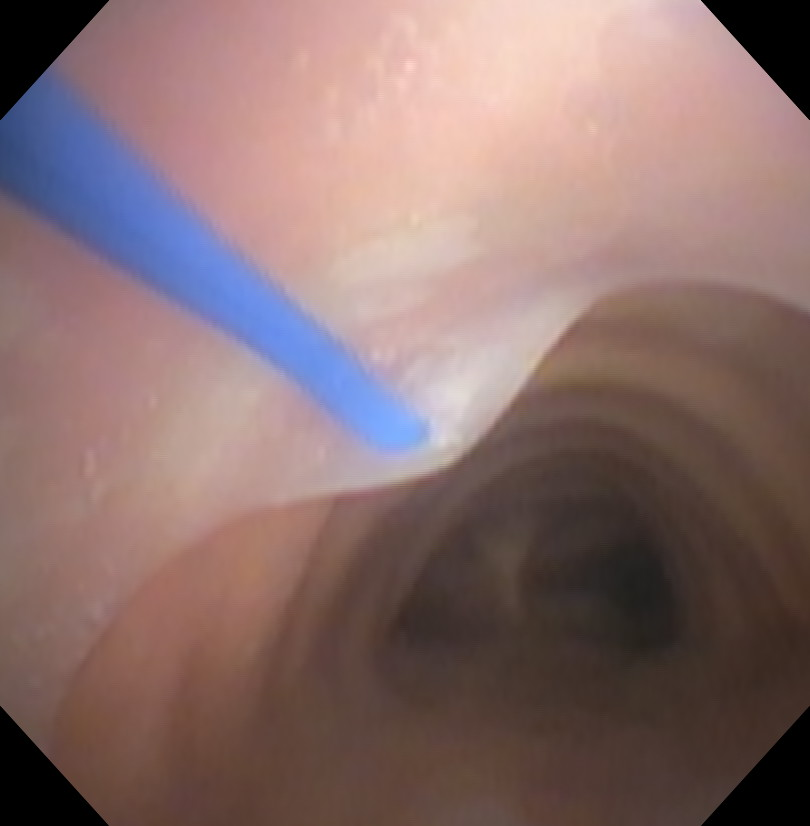 2-local anesthetic infiltration +Skin Incision:
     The neck should be carefully palpated and the anatomy should identified (thyroid cartilage, cricoid cartilage, and 2-3 tracheal rings). 

     Consider labelling the landmarks with a permanent marker. The ideal location of the tracheostomy would be
      between the 1st and 3rd tracheal ring. 
      
     Use ultrasound to identify an large vessels in the area. Once you have identified your location, a horizontal skin incision made about 2-3 cm in length.
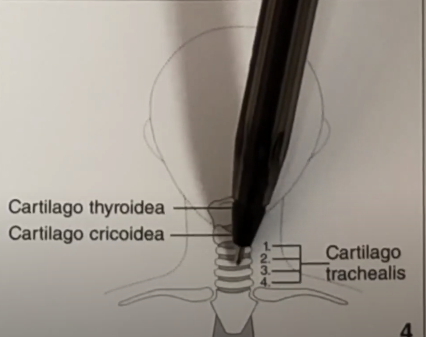 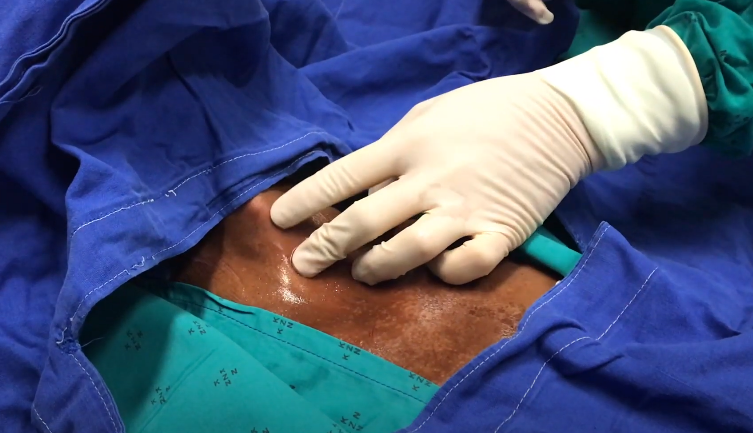 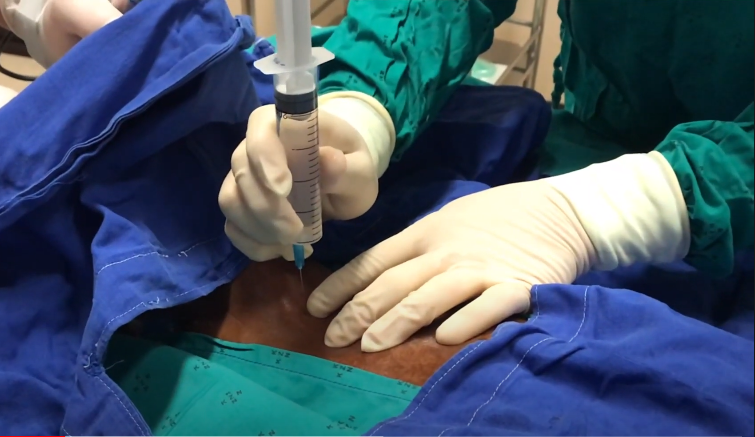 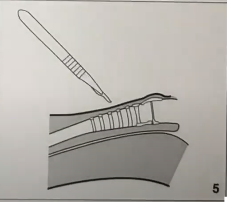 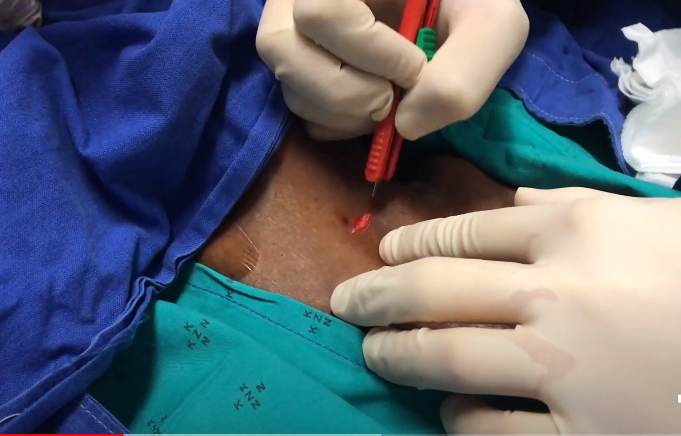 [Speaker Notes: The neck should be carefully palpated and the anatomy should identified (thyroid cartilage, cricoid cartilage, and 2-3 tracheal rings). 

     Consider labelling the landmarks with a permanent marker. The ideal location of the tracheostomy would be
      between the 1st and 3rd tracheal ring. 
      
     Use ultrasound to identify an large vessels in the area. Once you have identified your location, a horizontal skin incision made about 2-3 cm in length.]
3-Dissection
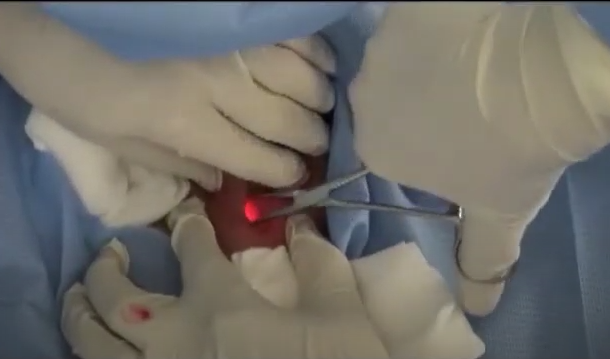 The pretracheal tissue is cleared by blunt dissection with a mosquito (Kelly clamp), until the trachea is clearly palpable. It need not be fully visualized.
Tracheal Puncture:
Once you have endotracheal tube withdrawn far enough, the introducer needle is then used to puncture the anterior wall of the trachea under direct bronchoscopic visualization.
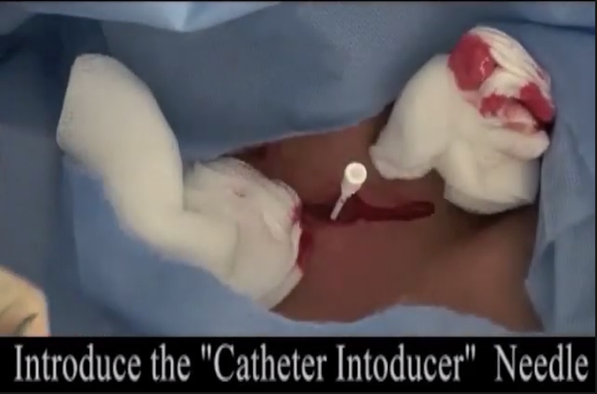 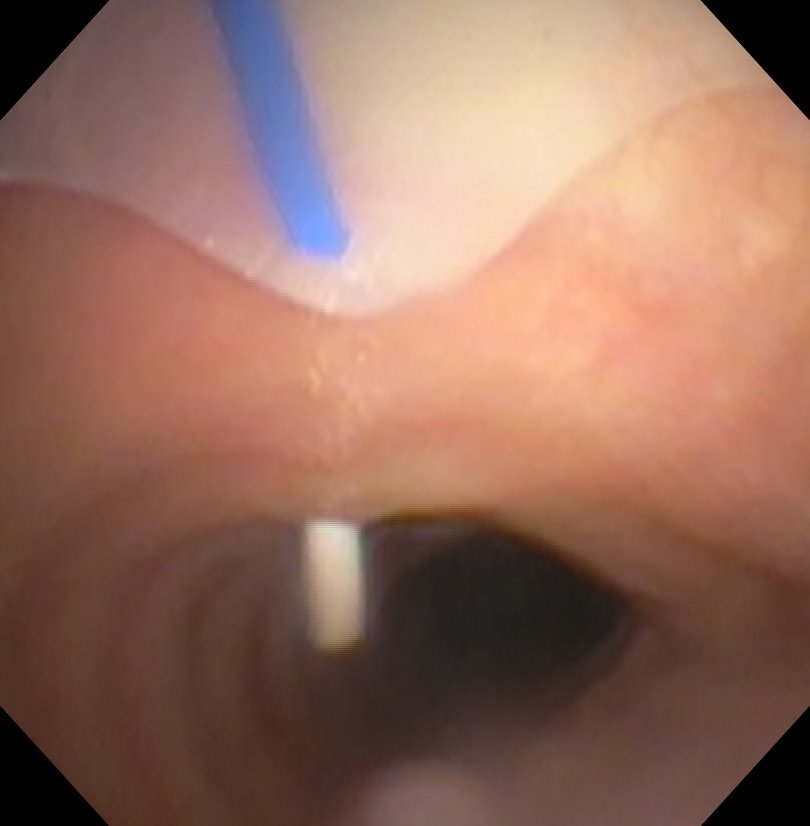 Feed the Wire
A guidewire is fed through the catheter. On the bronchoscope, it should be seen going distally down the trachea towards the carina
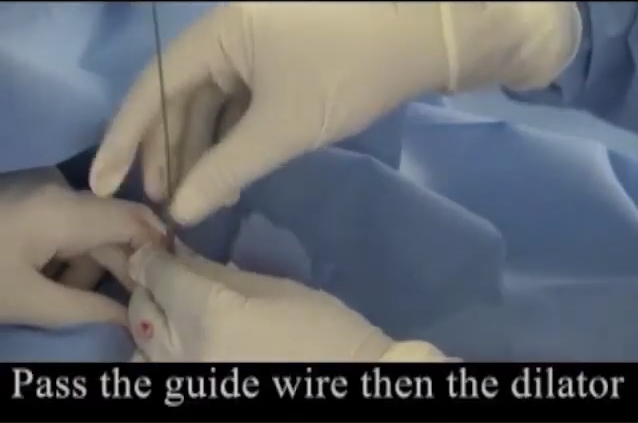 First Dilator
The catheter is removed over the wire leaving it in place. The first small blue dilator is used to dilate the track
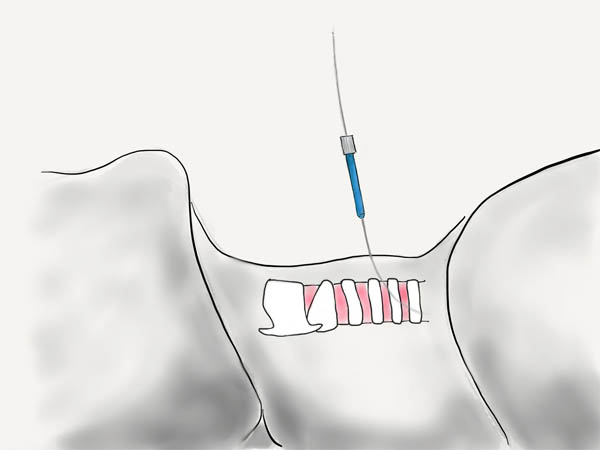 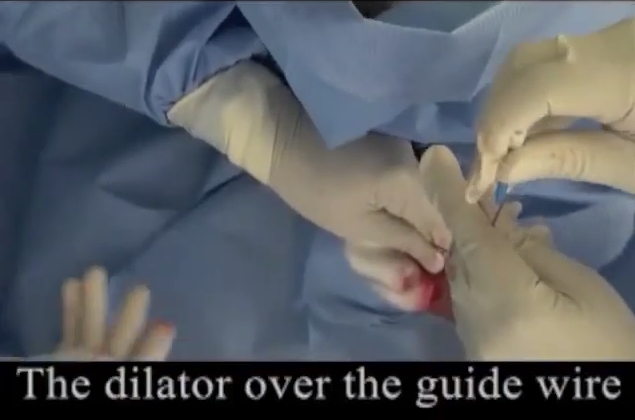 Progressive Dilator
The large progressive dilator is then used to further dilate the track over the extended catheter
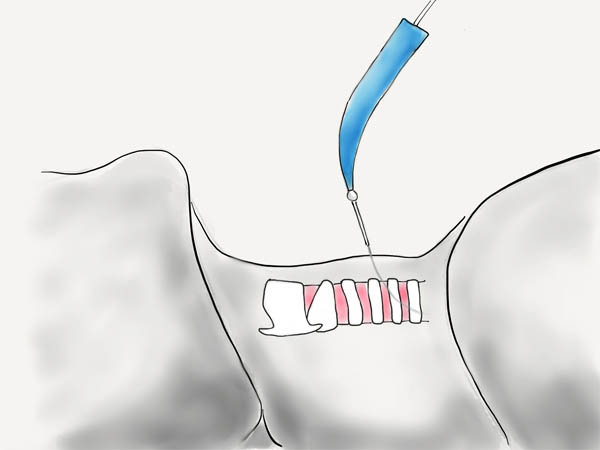 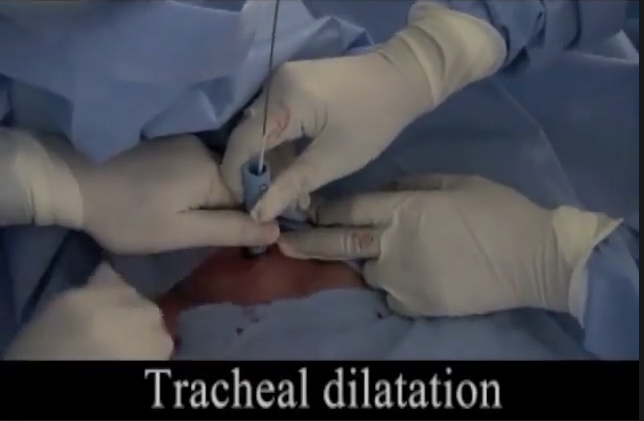 Tracheostomy Tube
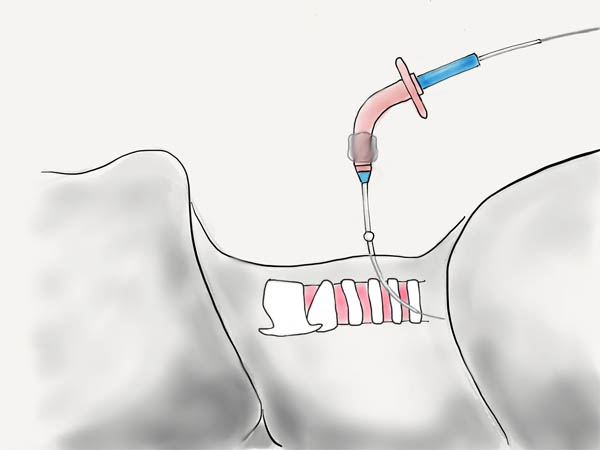 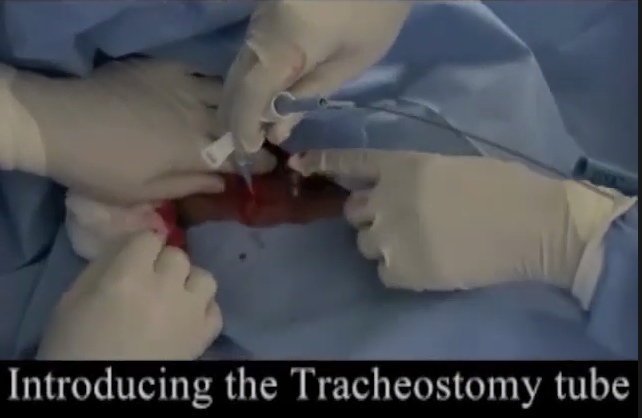 [Speaker Notes: The tracheostomy tube should be inflated and the inner cannula insert. You should inspect the site for any cuff leak.]
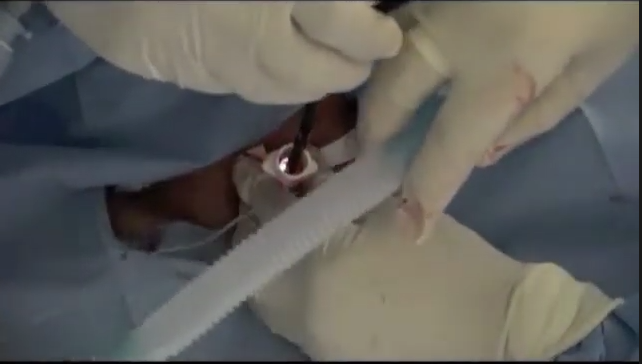 [Speaker Notes: The bronchoscope should be removed from the endotracheal tube, and placed down the tracheostomy tube to visualize the carina. Only then should the endotracheal tube be removed.]
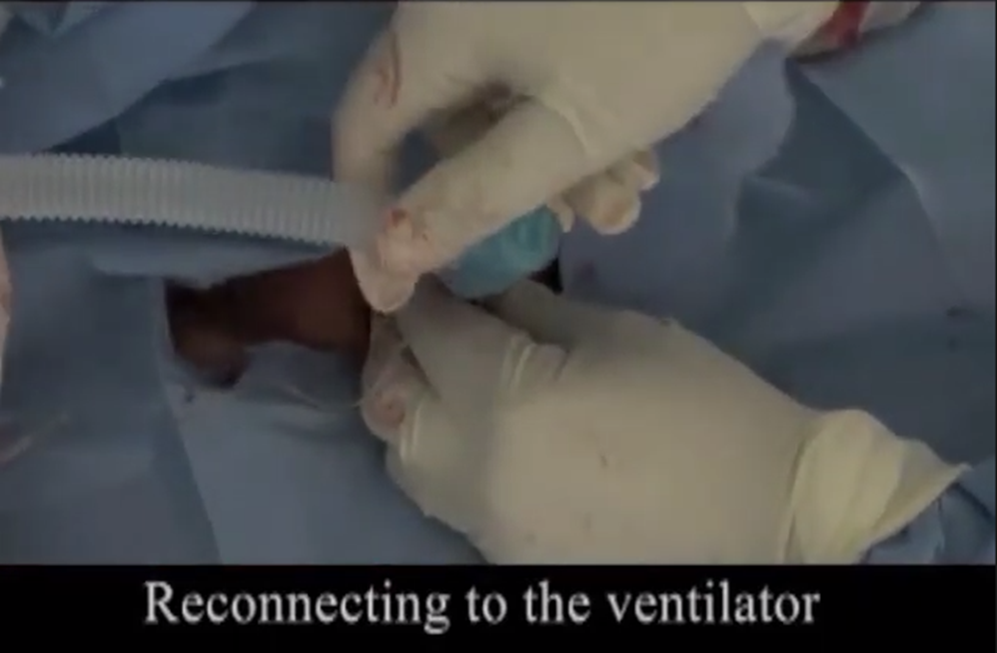 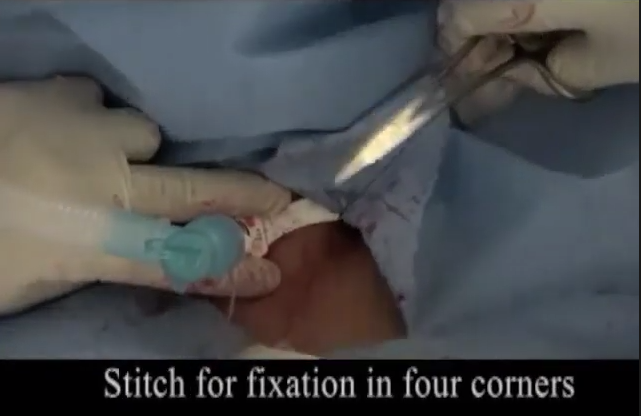 [Speaker Notes: The tracheostomy tube is secured to the skin with sutures and the tracheostomy tape.]
Contraindications 

 Relative contraindications to percutaneous tracheostomy include: 

age under 15 years; uncorrectable bleeding diathesis; gross distortion of the neck from hematoma, tumor, thyromegaly, or scarring from previous neck surgery; documented or clinically suspected tracheomalacia; evidence of infection in the soft tissues of the neck; obese and/or short neck which obscures landmarks; and inability to extend the neck because of cervical fusion, rheumatoid arthritis, or other causes of cervical spine instability
[Speaker Notes: Contraindications include :
1.unstable cervical spine
2.inability to identify anatomic landmarks (in obese , thick neck )
3.refractory coagulopathy]
less expensive..less time..reduce tissue trauma typically performed sooner (because an operating room does not have to be scheduled) ICU , Bed Side TracheostomyUnder the vision of Bronchoscope through endotracheal tubeIn addition, overall complications may be less frequent with percutaneous tracheostomy than surgical tracheostomy
even though percutaneous tracheostomy has an increased risk of anterior tracheal injury and posterior tracheal wall perforation
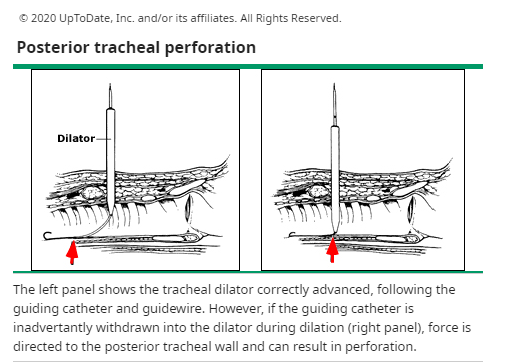 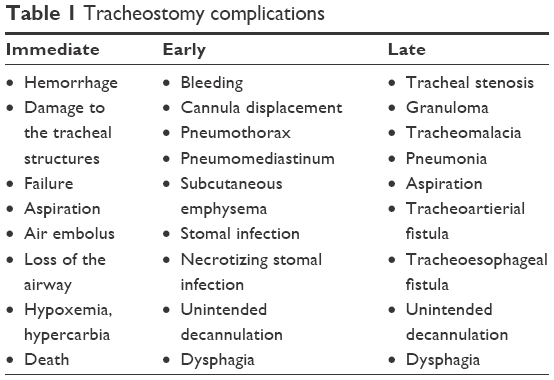 COMPLICATIONS
[Speaker Notes: Subcutaneous emphysema and pneumothorax imperfect positioning of fenestrated cannula and posterior wall perforation are possible mechanisms for these complications [109]. Swelling of the posterior tracheal wall can cause symptomatic compression of the tracheal tube even a week after tube placement 
Tracheal stenosis and malacia – Patients undergoing long-term mechanical ventilation by tracheostomy can develop symptoms of tracheal obstruction due to the development of granulation tissue..Stenosis of the trachea below the glottis, but superior to the tracheal stoma, has been reported following tracheostomy and is more commonly seen with fenestrated tracheostomy tubes
Tracheoarterial fistula – Massive hemorrhage due to a tracheoarterial fistula is the most devastating complication. from low-positioned tracheostomy tubes ..The development of a tracheoarterial fistula is a life-threatening complication Tracheoarterial fistulas are due to erosion from the tube tip or cuff into the anterior wall of the trachea resulting in a fistulous communication with the innominate artery as it passes anteriorly across the trachea. Patients may develop a "sentinel" bleed followed by massive hemoptysis. 
Reduced phonation]
Surgical tracheostomy
[Speaker Notes: surgical dissection down to trachea, creation of window in trachea with insertion of tracheostomy tube for ventilation..pt under ga in operating room]
The neck is placed in extended position. The skin is prepared with antiseptic solution and appropriate surgical drapes are placed maintaining sterility. The thyroid notch, the lower border of the cricoid cartilage and the suprasternal notch are marked
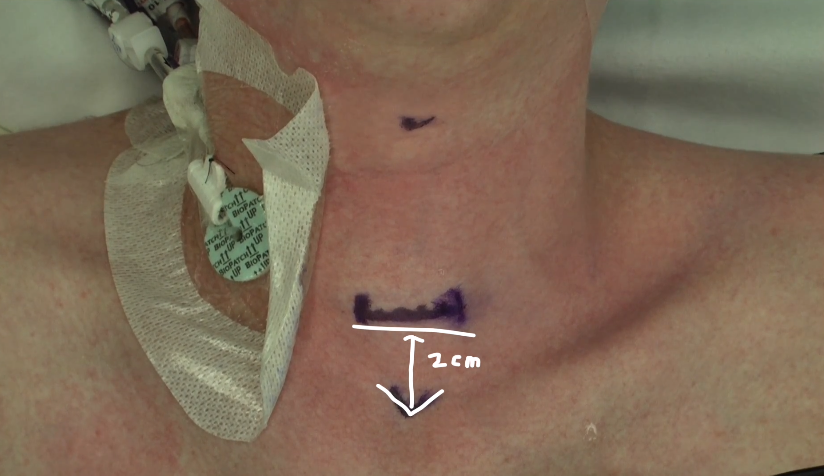 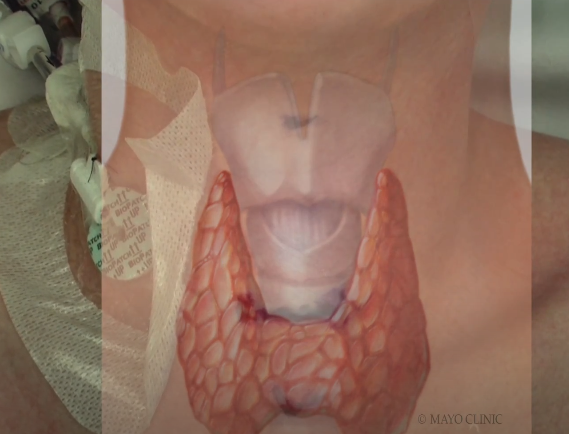 [Speaker Notes: a patient is positioned supine. Surgical landmarks, from superior to inferior, include the thyroid notch, the cricoid cartilage, and the sternal notch 
1cm above supra notch or 2cm below cricoid cartilage 
Incision 1 cm below the cricoid or halfway between the cricoid and the sternal notch.]
A transverse incision through skin is made half way between the inferior border of the cricoid cartilage and the sternal notch. The size is usually 3 cm
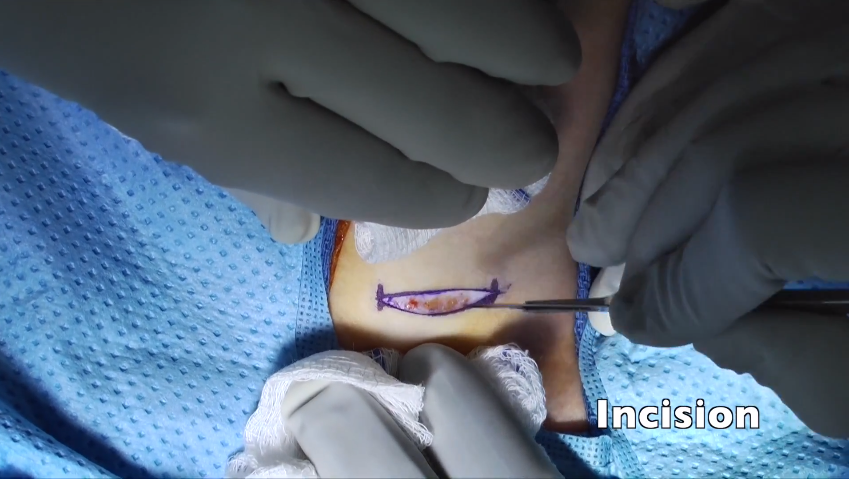 [Speaker Notes: Incision 1 cm below the cricoid or halfway between the cricoid and the sternal notch.]
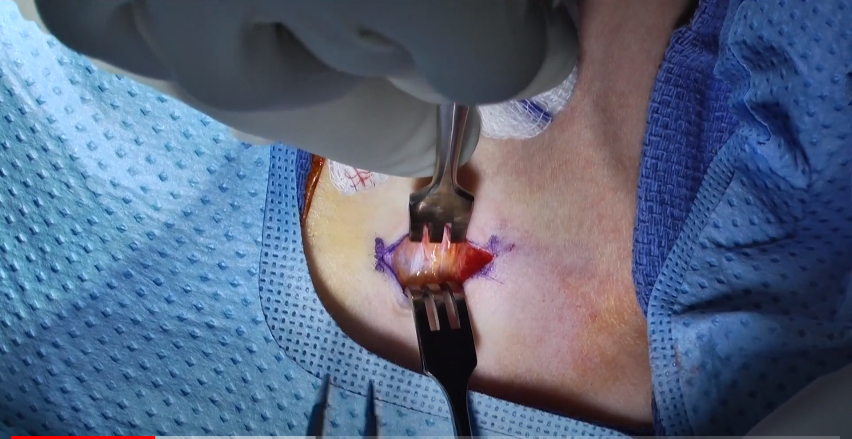 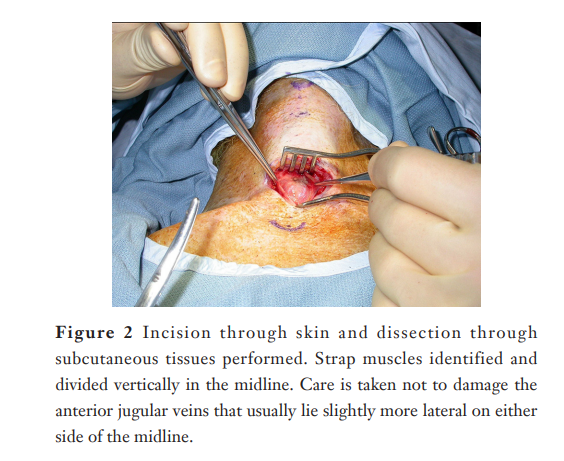 Retractors are placed, the skin is retracted, and the strap muscles are visualized in the midline. 
The muscles are divided along the raphe, then retracted laterally
[Speaker Notes: Midline vertical incision from the region of the cricothyroid membrane inferiorly toward the suprasternal notch with dividing strap muscles]
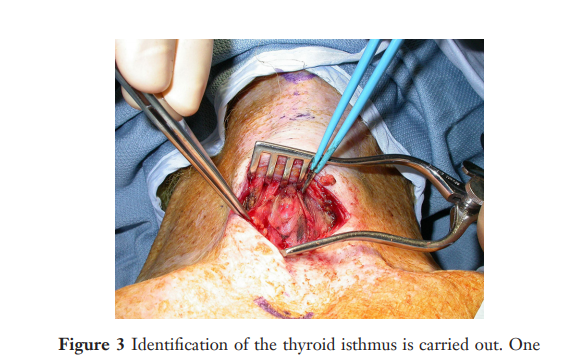 The thyroid isthmus lies in the field of the dissection.

Typically, the isthmus is 5 to 10 mm in its vertical dimension, 
mobilize it away from the trachea and retract it
[Speaker Notes: Division (or retraction) of thyroid isthmus inferiorly]
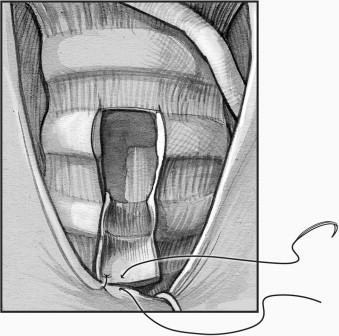 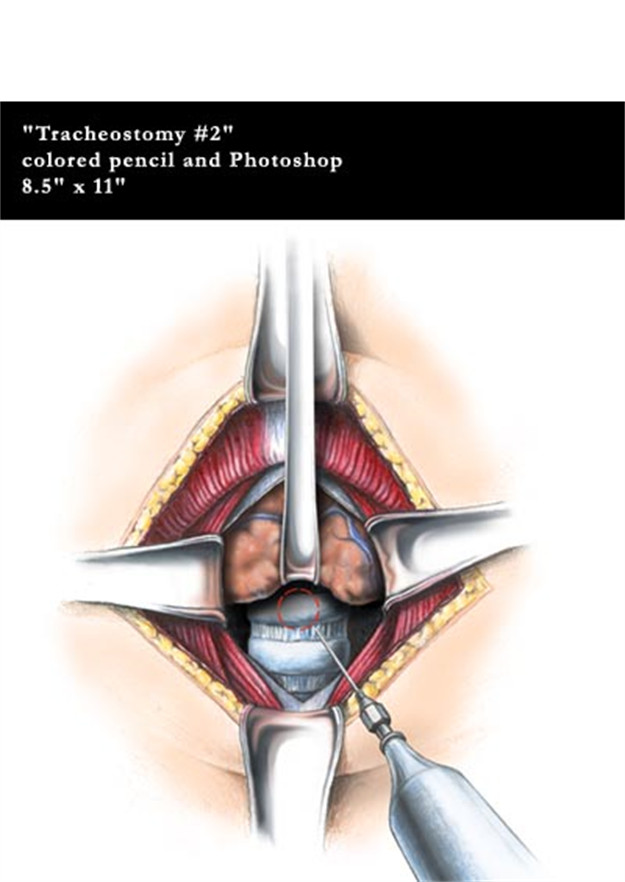 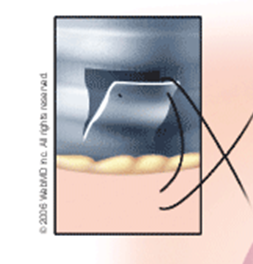 [Speaker Notes: then place the tracheal incision in the second or third tracheal interspace 
Divede 2nd tracheal ring]
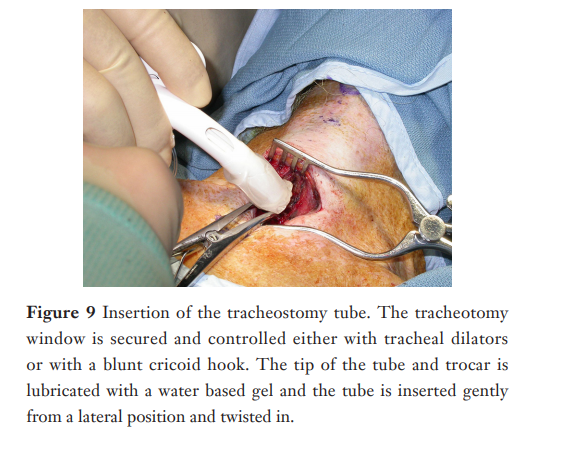 [Speaker Notes: Then insert the tube at the same time you withdraw the ett]
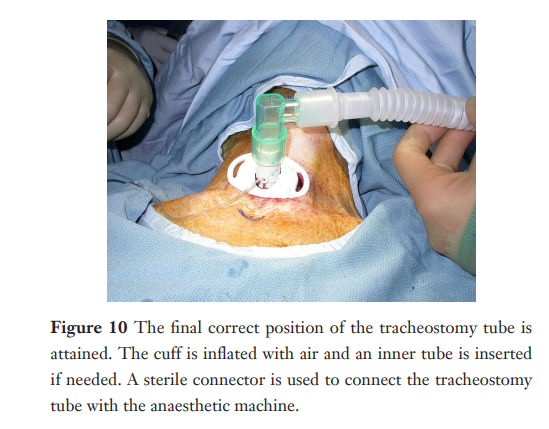 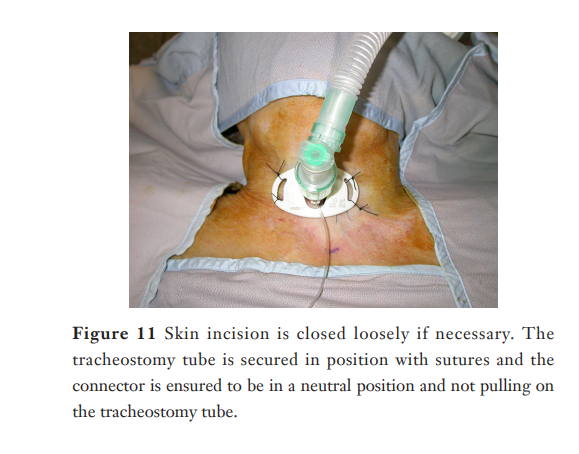 [Speaker Notes: Ceck the cuff is well inflated ..after3 days change the cuffed(aspiration prevention ) one to uncuffed one to prevent stenosis]
Pediatric Tracheostomy
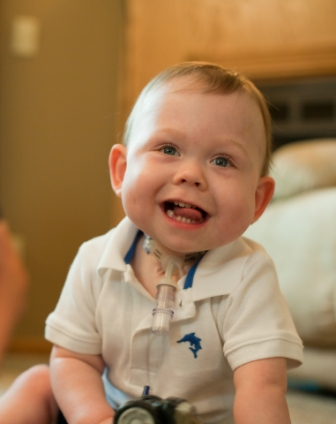 Vertical incision in trachea BTW 2nd and 3rd ring.

No excision of ant. Wall of trachea

Secure the tube with neck by two sutures
Complications :

*bleeding
*emphysema
*tracheal stenosis

*Injury to (recurrent laryngeal nerve ..isthmus.. thyroid cartilage )

*wound infection 
*tracheostomy scar
51
[Speaker Notes: Children, post head trauma, burn pts, & seriously debilitated pts are more susceptible to complications.
The most common complications are hemorrhage, followed by tube obstruction, then tube dislodgement.]
Postoperative care of tracheostomy
A chest x ray is often taken, especially in children, to check whether the tube has become displaced or if complications have occurred.
Antibiotics may prescribed to reduce the risk of infection.
If the patient can breathe without a ventilator, the room is humidified; otherwise, if the tracheotomy tube is to remain in place, the air entering the tube from a ventilator is humidified.
 Swallowing : Evaluate the patient's risk of aspiration before feeding begins.


Regular suction every hour to avoid obstruction
Position
Adult patients in the postoperative period should usually be sitting well propped up; care must be taken in infants that the chin does not occlude the tracheostomy and the neck should be extended slightly.
* Tube changing
Tube changing should be avoided if possible for 2 or 3 days, after which the track should be well established and the tube can be changed easily. 
Cuffed tubes need particular attention, with regular deflation of the cuff to prevent pressure necrosis.
The amount of air in the cuff should be the minimum required to prevent an air leak.
53
[Speaker Notes: *urgent (cuffed tube )..used for 4 days then  put the permanent (uncuffed tube )
*use of tube for long duration may lead to tracheal stenosis]
Closure of tracheostomy
Remain closure of tube for 24/48 h >and lock for o2 sat
Before we close it we must ensure that there’s adequate breathing in the absence of tracheostomy.

If the tracheostomy is temporary, the tube will eventually be removed. 

Healing will occur quickly, leaving a minimal scar.

Occasionally a stricture, or tightening, of the trachea may develop, which may affect breathing. 

If the tracheostomy tube is permanent, the hole remains open and further surgery may be needed to widen the opening, which narrows with time.
[Speaker Notes: Closure after temporary tube :just put a gooze and monitor the patient for 2 -3 hours ,it will heal spontaneously]
Cricothiroidectomy
Mini-tracheostomy
Cricothyrotomy is a procedure that involves placing a tube through an incision in the cricothyroid membrane (CTM) to establish an airway for oxygenation and ventilation . emergency incision ..temporary airway 30 minute
[Speaker Notes: It is an emergency incision through the skin & cricothyroid membrane to secure pt’s airway during an emergency situation.

It is only a temporary airway for life-saving situations. It is not suitable for prolonged ventilation due to its small size. A definitive airway (ETT or tracheostomy) must be performed later in hospital for adequate ventilation.]
Indications
Cricothyrotomy is most commonly performed when a "can't intubate, can't oxygenate" (CICO) situation is encountered during advanced airway management and nonsurgical upper airway techniques have been unsuccessful in restoring oxygenation. Sometimes, during emergency airway management, cricothyrotomy is performed as a primary technique when other nonsurgical options are not felt to be appropriate due to clinical circumstances
Conditions associated with a difficult airway that may necessitate cricothyrotomy include:
 massive hemorrhage, profound emesis, trismus, obstructing lesions (eg, tumor, polyp), upper airway occlusion (foreign body, edema, anaphylaxis), and a broad array of traumatic and congenital deformities.
[Speaker Notes: Sever facial and nasal injury which prevent intubation ..massive trauma]
Contraindication :

*Inability to identify anatomical land marks 
*tumor
*acute laryngeal disease
*small children less than 10 years
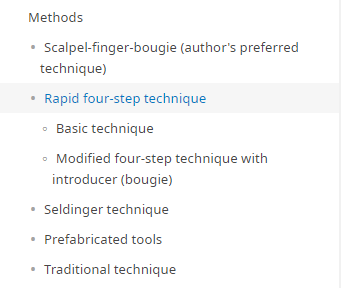 Rapid four-step technique
Basic technique — The rapid four-step technique can be done quickly and requires only a scalpel (number 11 or 20 blade if available), hook, and cuffed tracheostomy tube 

For this technique, stand at the head of the patient in the same position as when performing endotracheal intubation. Next, perform the following four steps in sequence:
Step 1: Identify the CTM by palpation
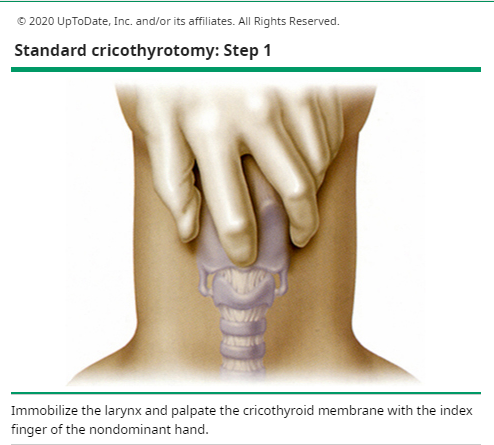 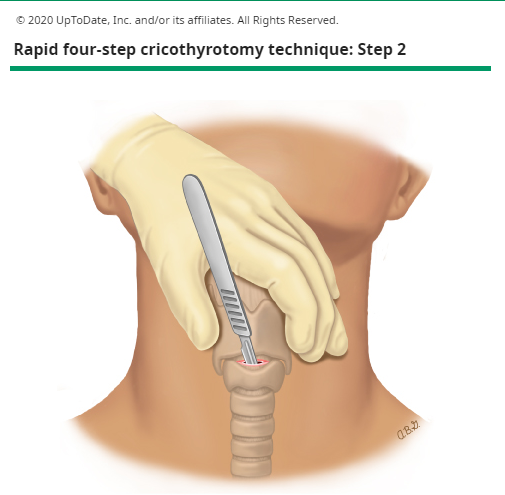 Step 2: Make a single horizontal stab incision through the skin, subcutaneous tissue, and CTM with the scalpel 

The size of the skin incision is approximately 3 cm
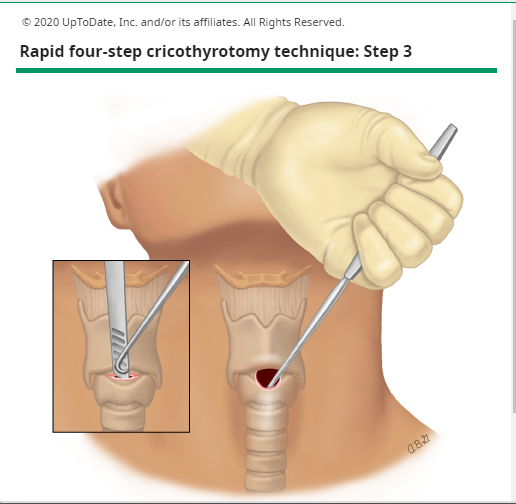 Step 3: Place the hook –
 Prior to removal of the scalpel, the hook is placed and directed inferiorly to engage the cricoid cartilage. Caudal traction is used to stabilize the larynx 

This marks a significant change from the standard method, in which the tracheal hook is placed under the thyroid cartilage. Also in contrast with the standard technique, this step does not require an assistant to manage the hook
Step 4: Insert the tracheostomy tube into the trachea
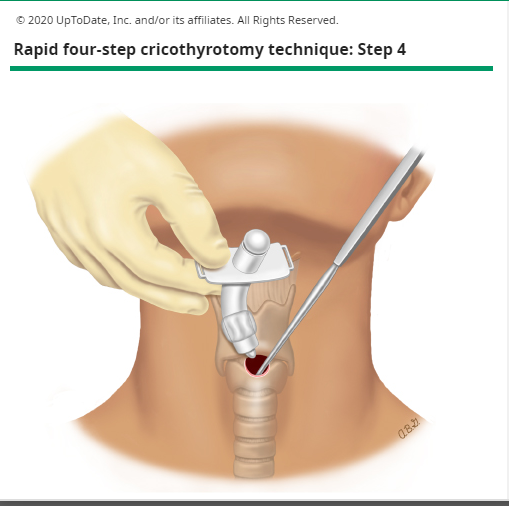 Thank you